5/20/2024
Current Drought & Soil Moisture Conditions
Dr. Zachary Hoylman

Assistant State Climatologist - Montana Climate Office
Research Professor - University of Montana

Dr. Kelsey Jencso

State Climatologist - Montana Climate Office
Professor of Hydrology - University of Montana
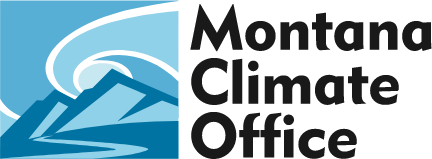 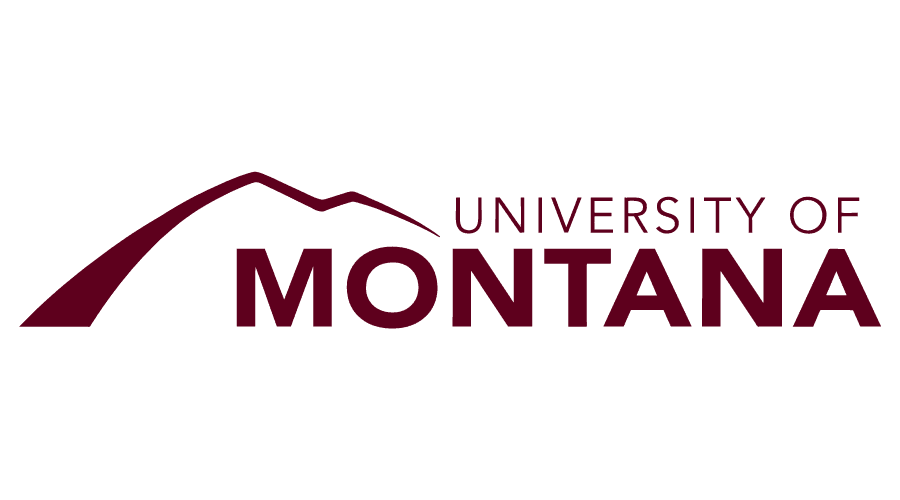 Current Drought Conditions
The U.S. Drought Monitor in Montana

Updated Weekly By Experts in Montana and at NDMC
Montana Climate Office, DNRC and State Library
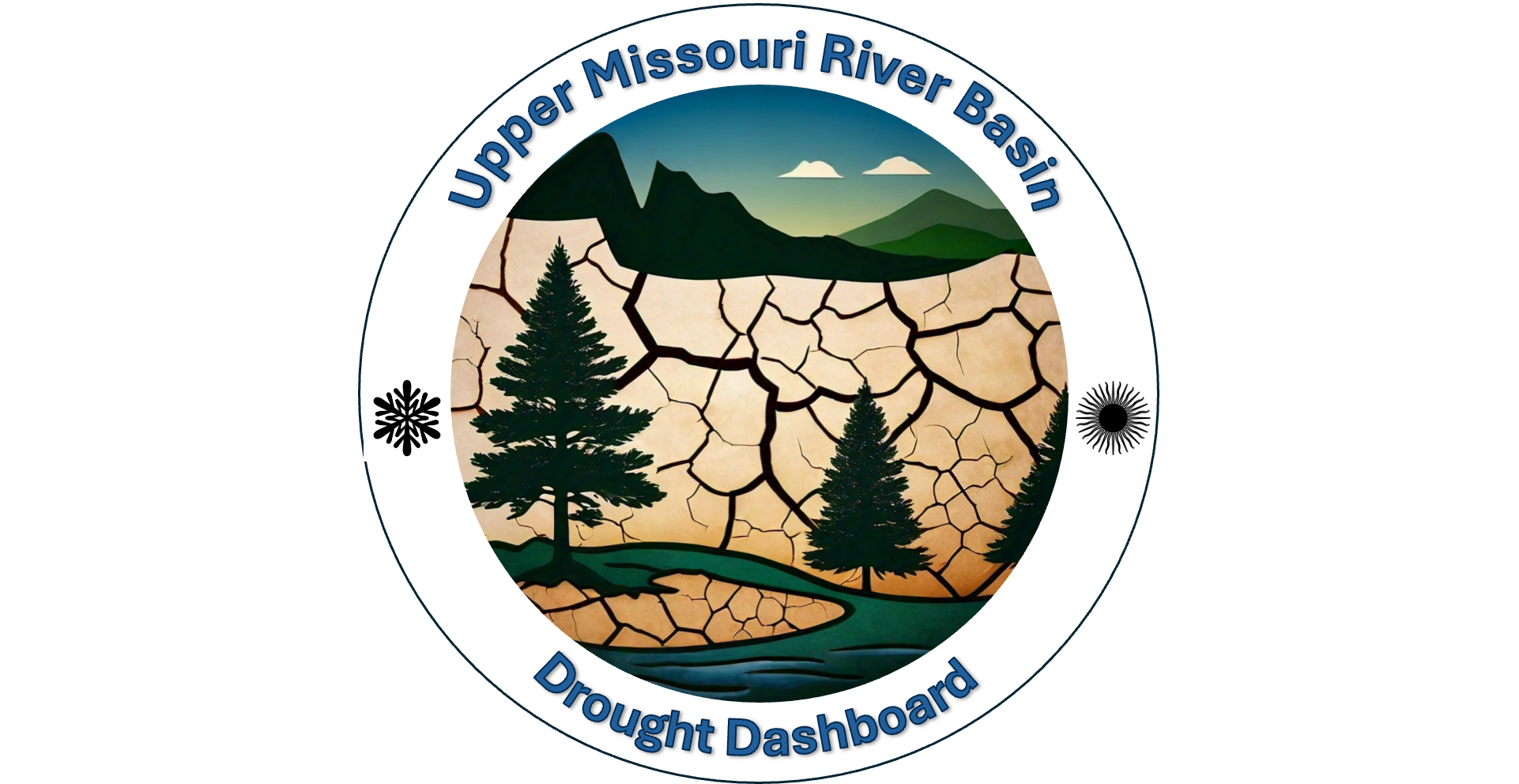 Mountain Snowpack 
6-month Precipitation
6-month Temperatures
Soil Moisture Recharge
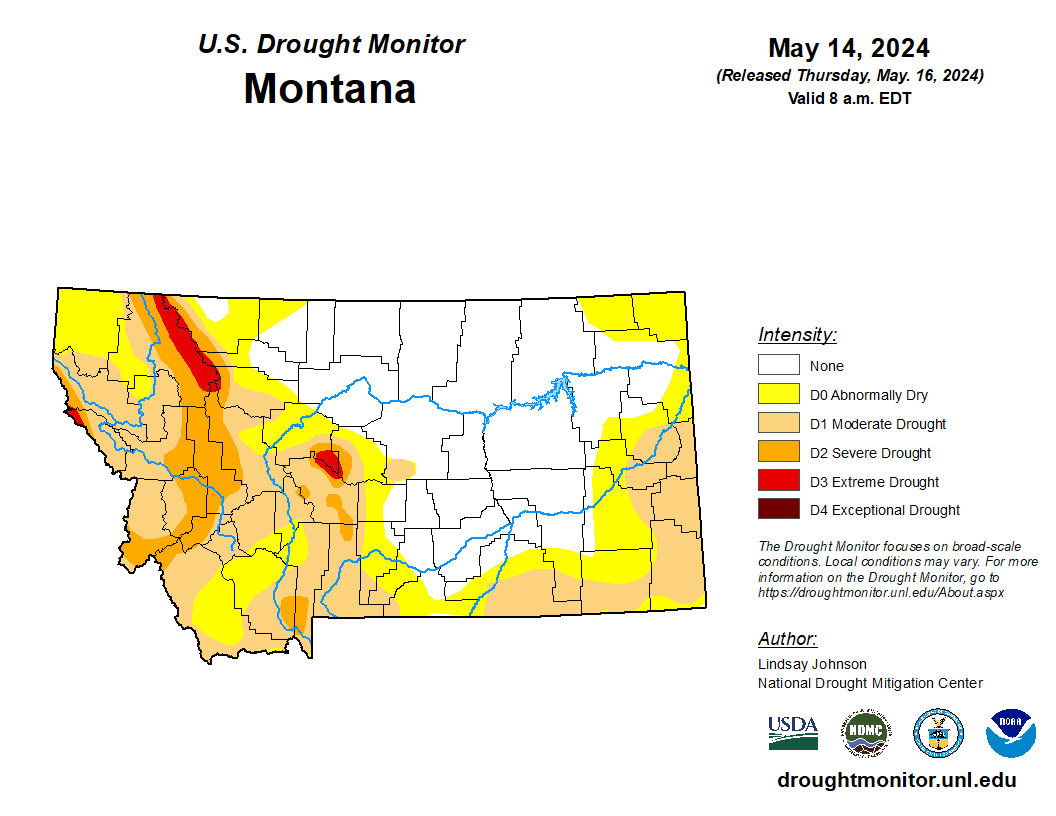 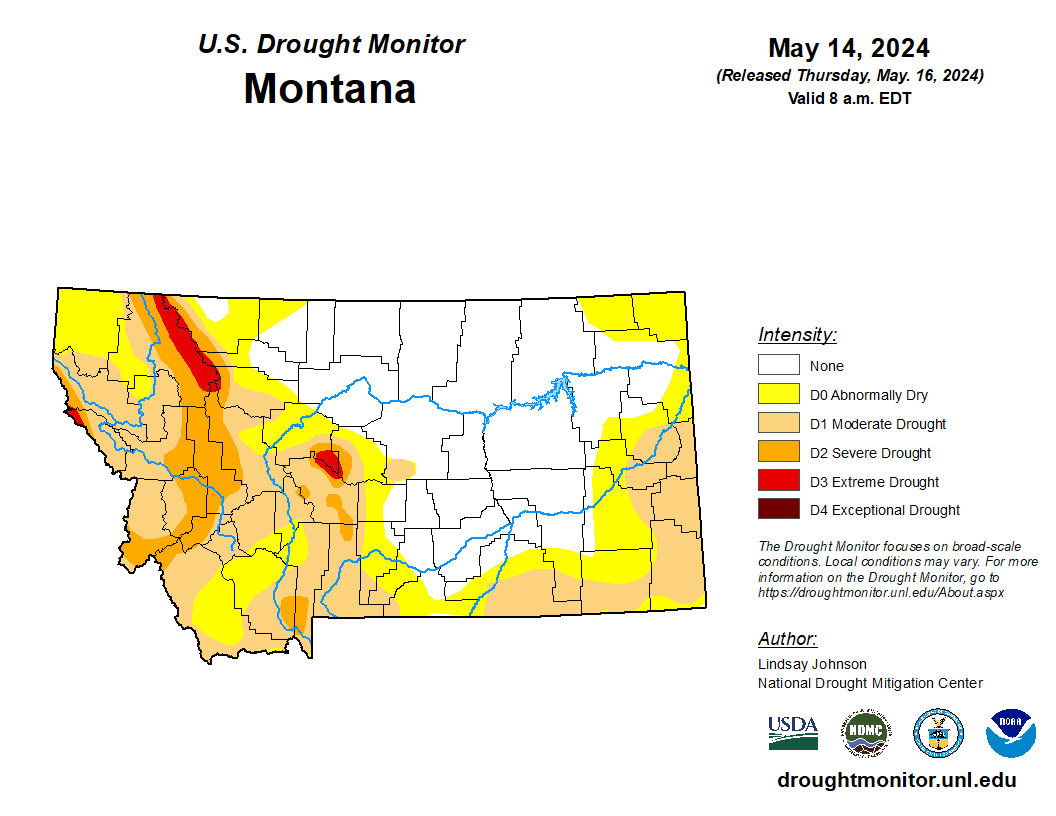 Current Drought Conditions
Track precipitation since mid November ‘23
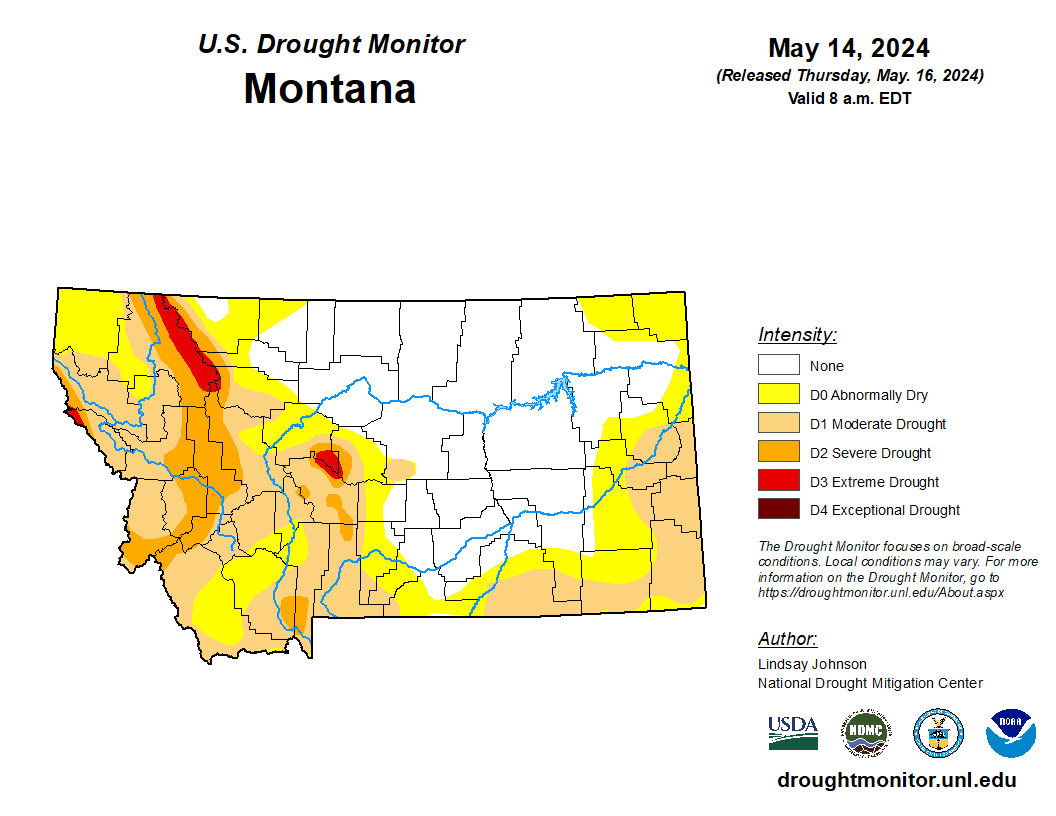 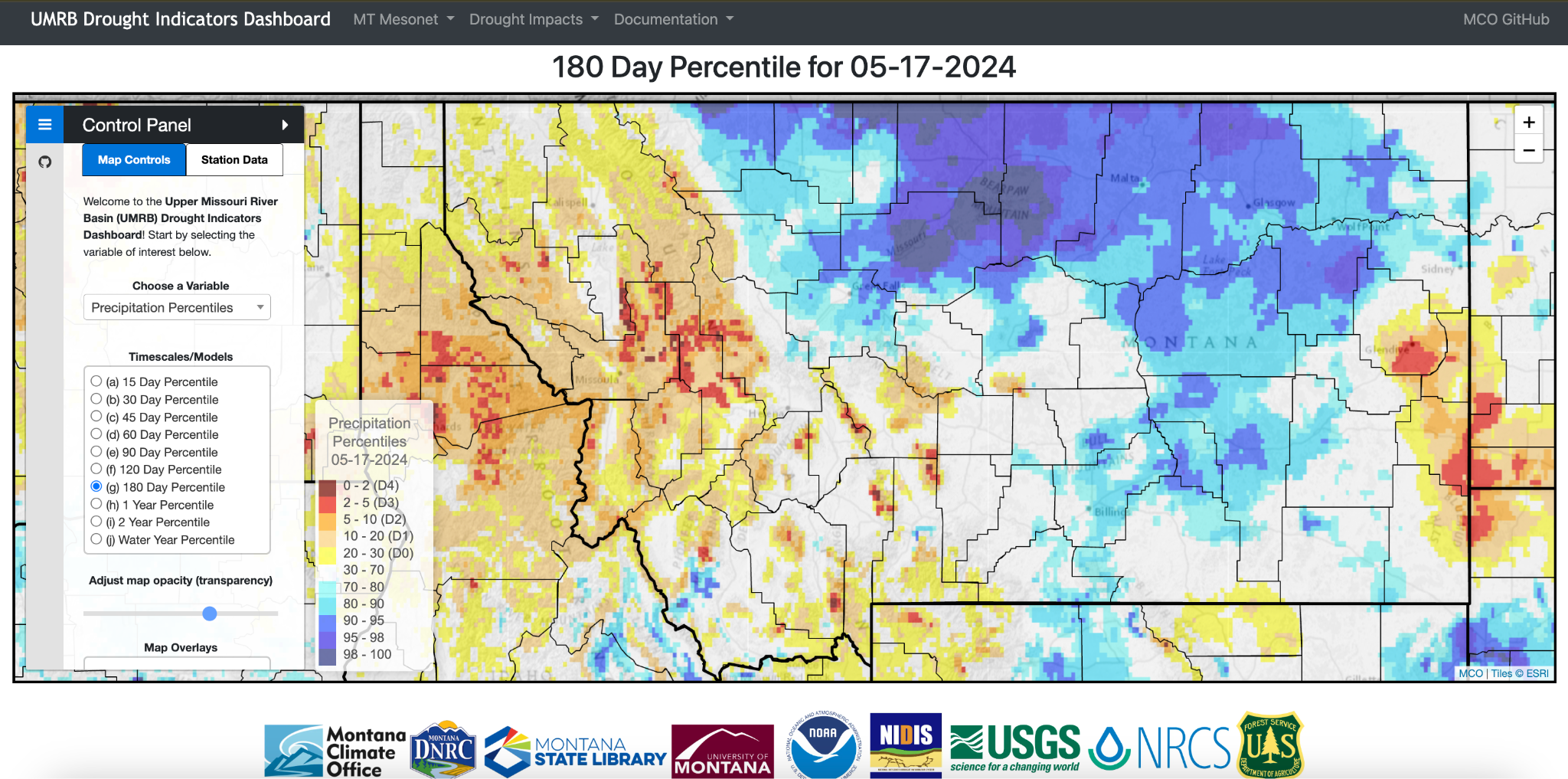 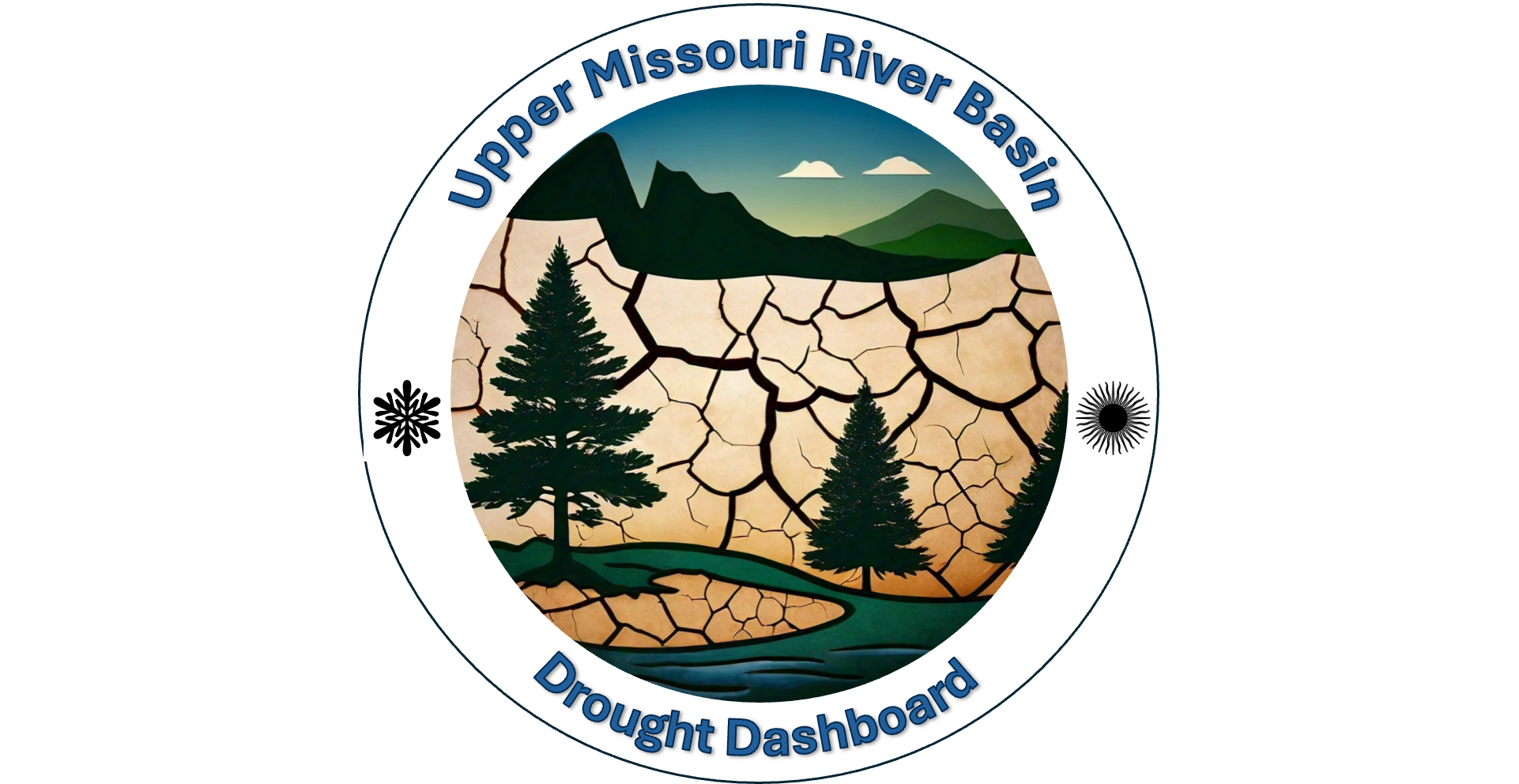 Current Drought Conditions
Warm to very warm temps since mid November ‘23
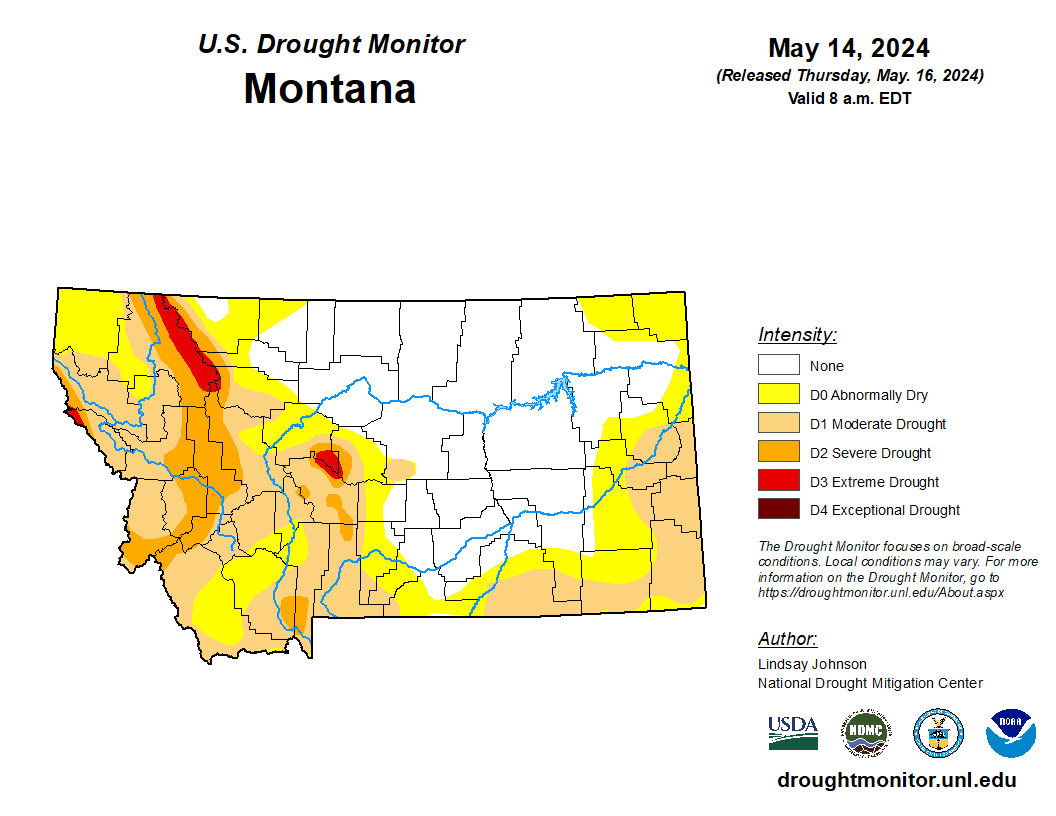 Drives rain vs snow, evap. & sublimation, soil moisture, etc
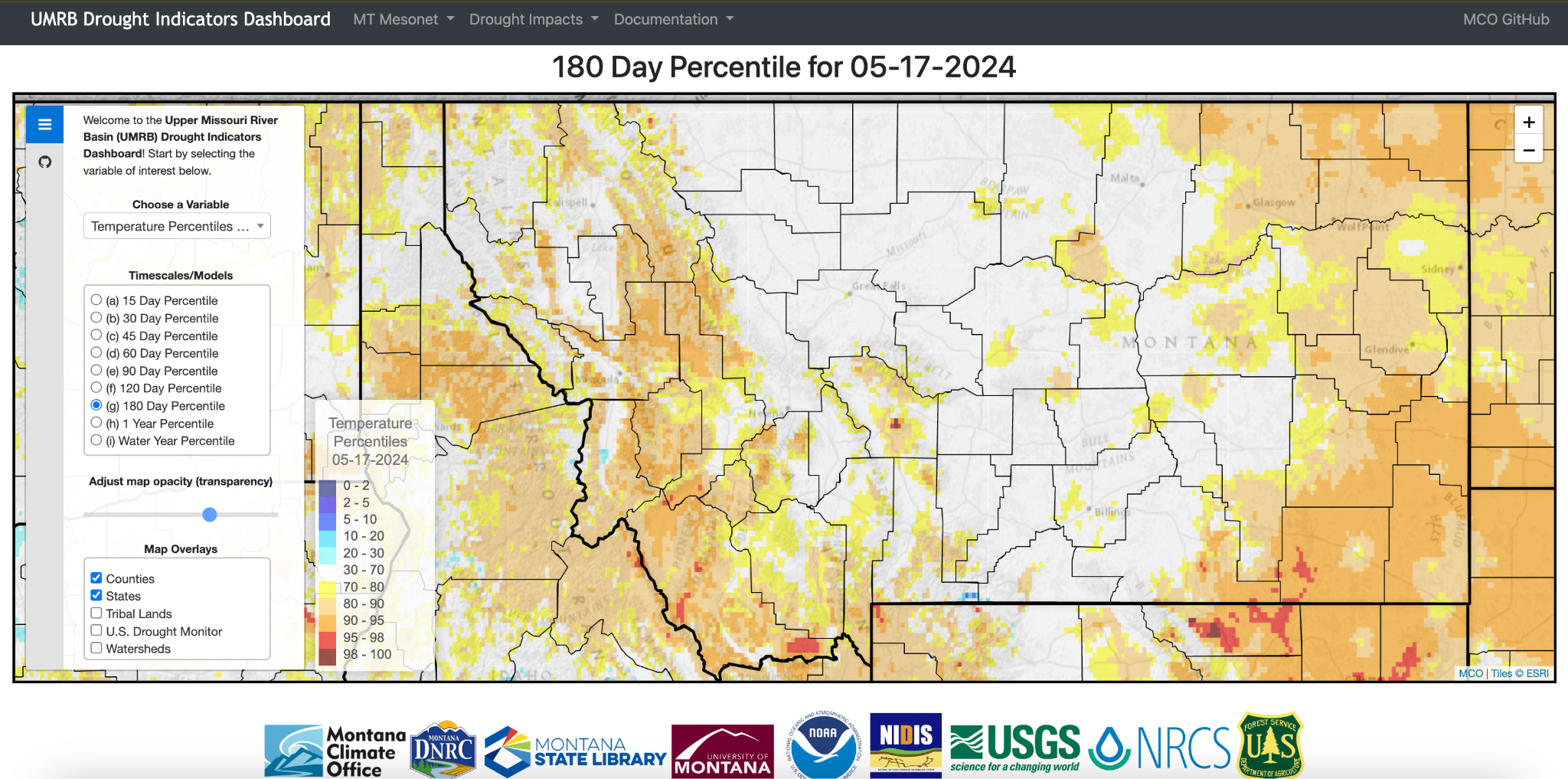 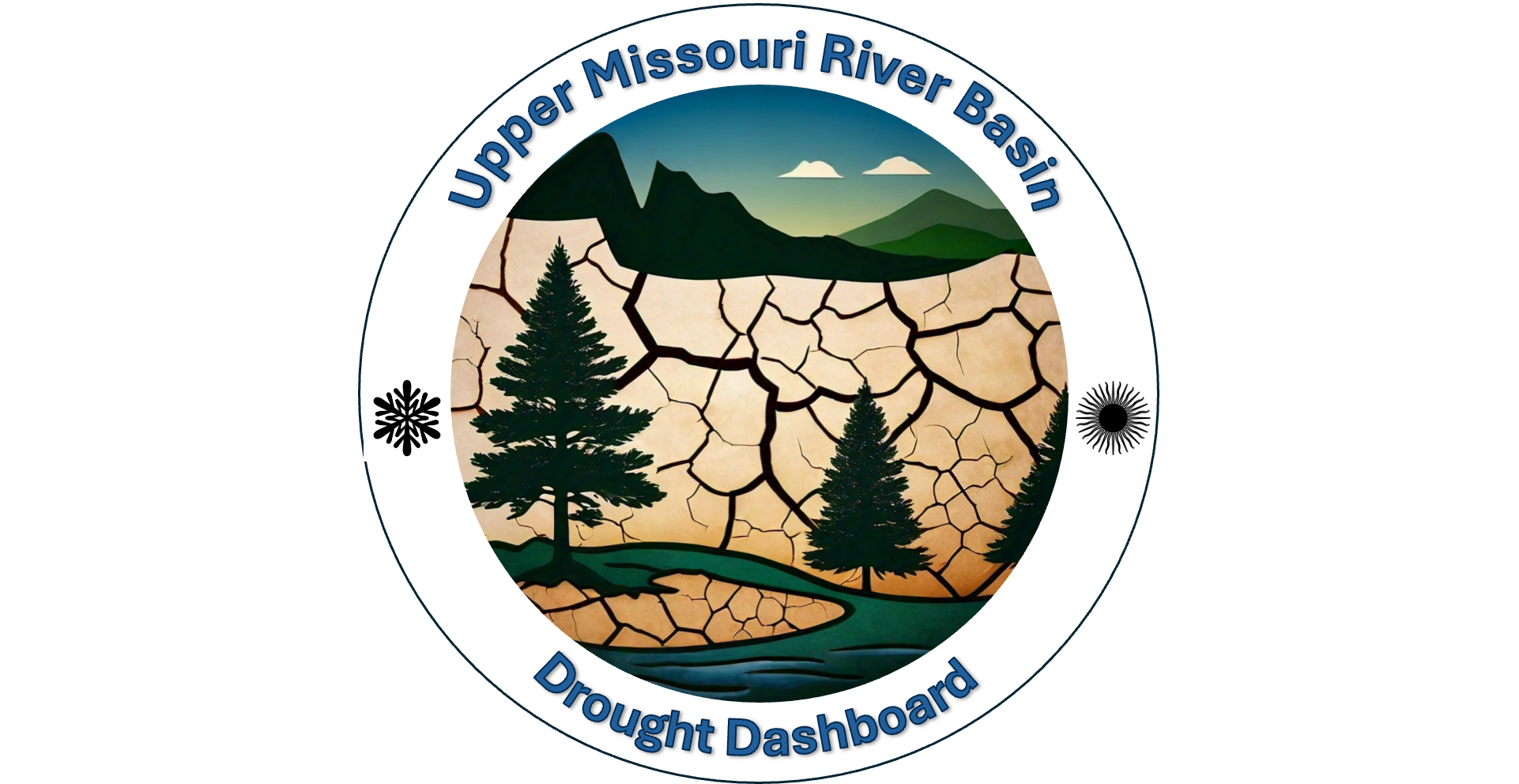 Mountain Snowpack
Flathead Basins
~1.7 Million acre-feet missing
Similar melt to ‘23 but less snow!
Rapid melt occuring
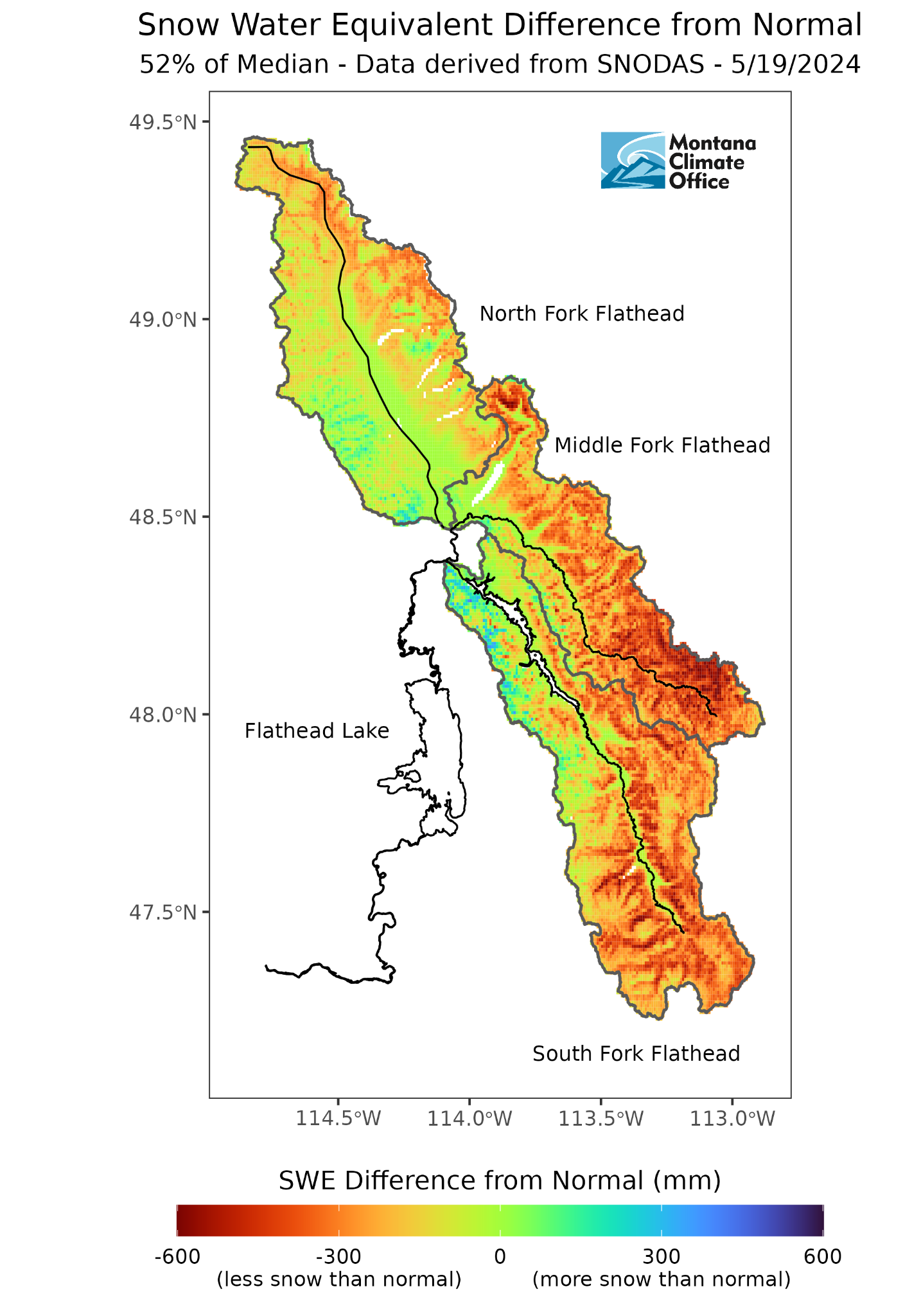 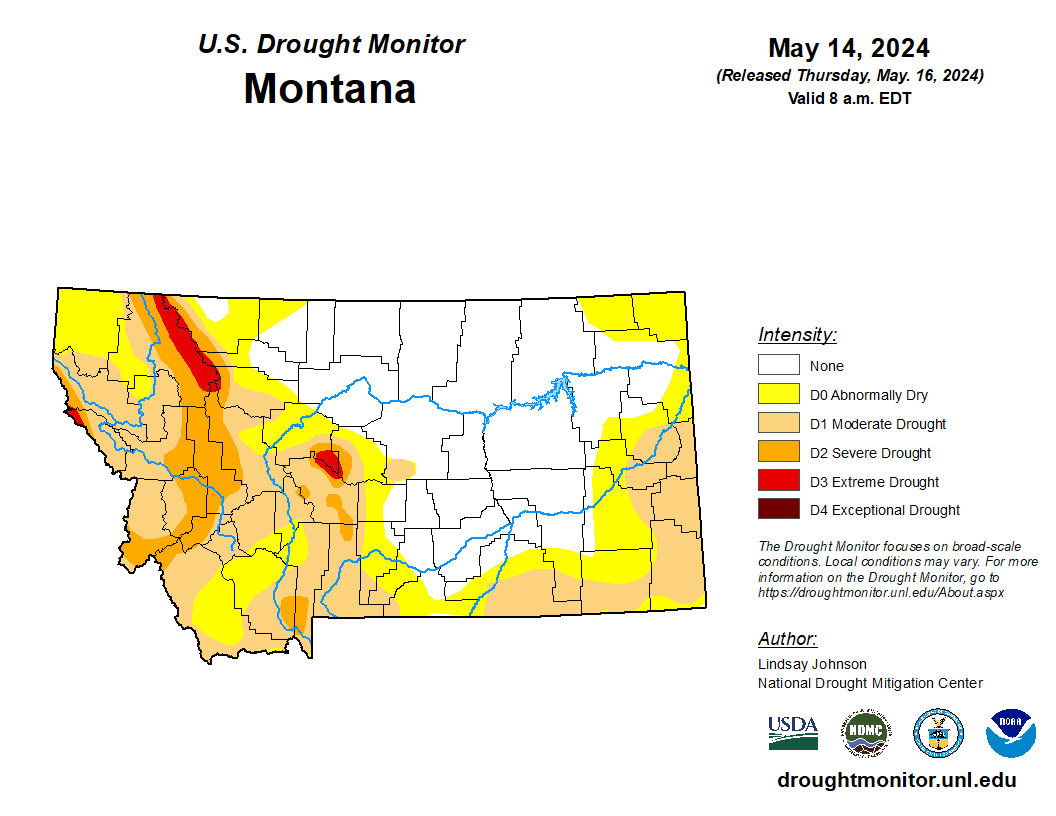 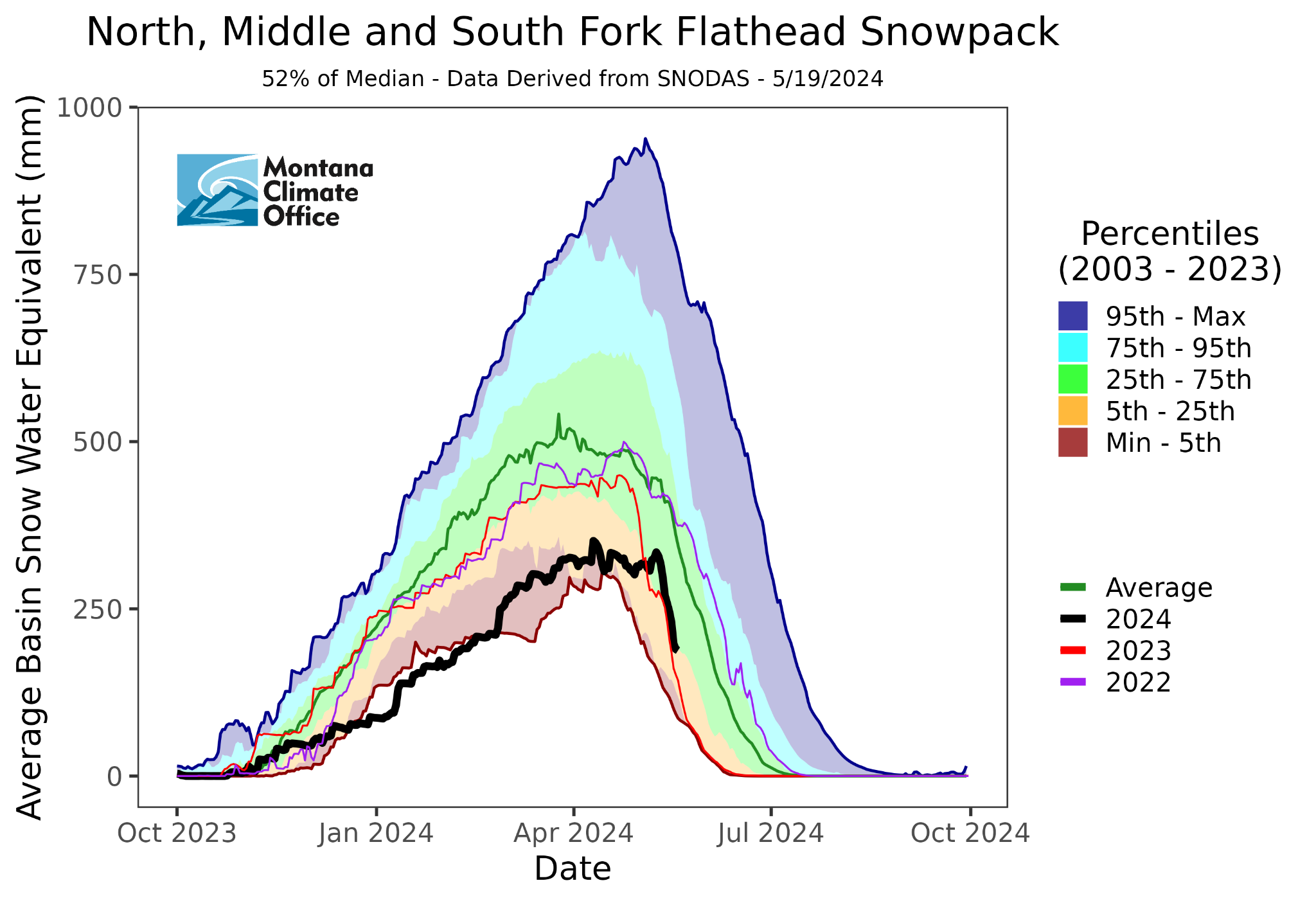 What about Soil Moisture?
Essential Hydrological Resource for Montanans
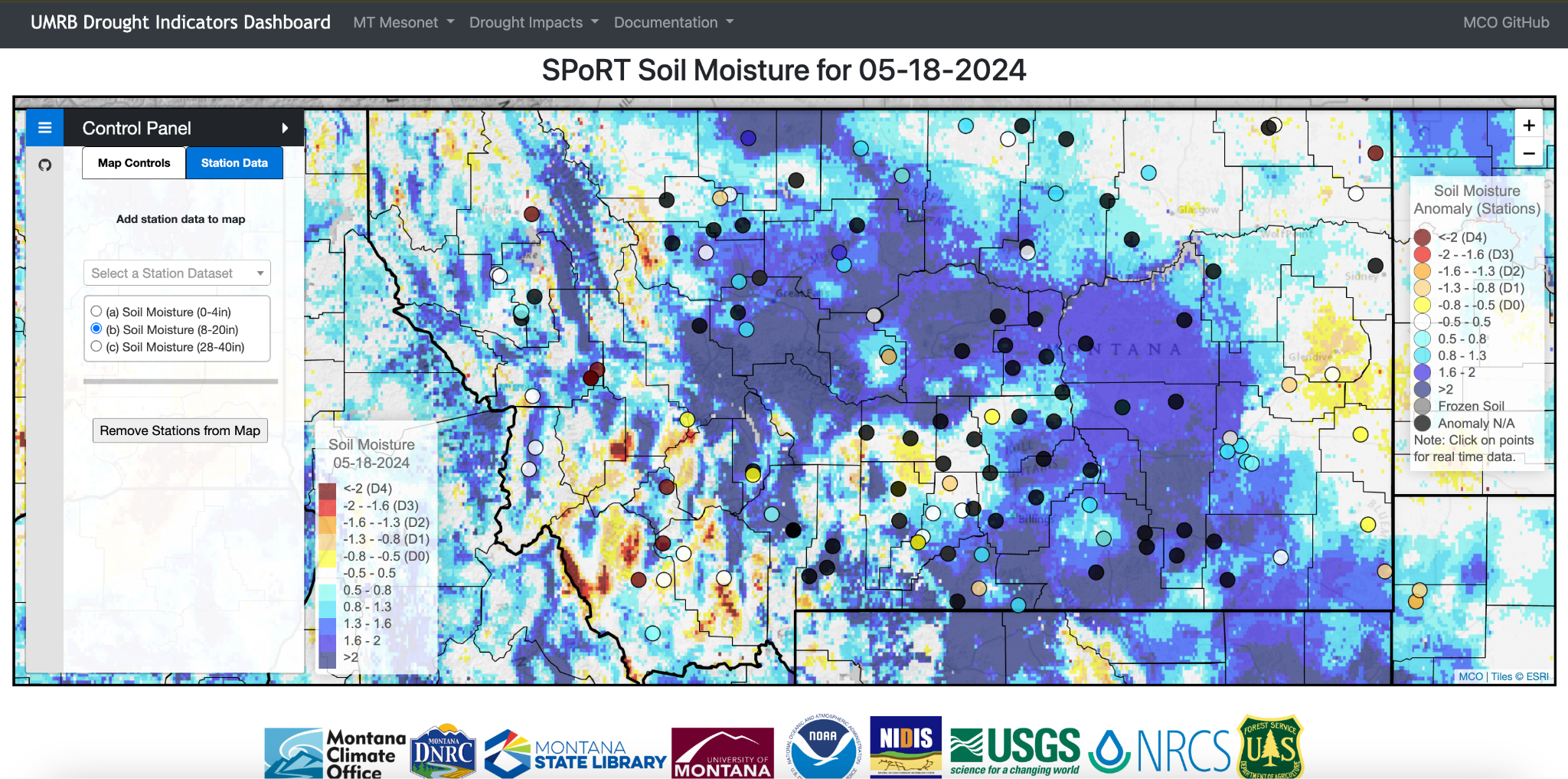 STATION DATA
Montana Mesonet
MODELLED DATA
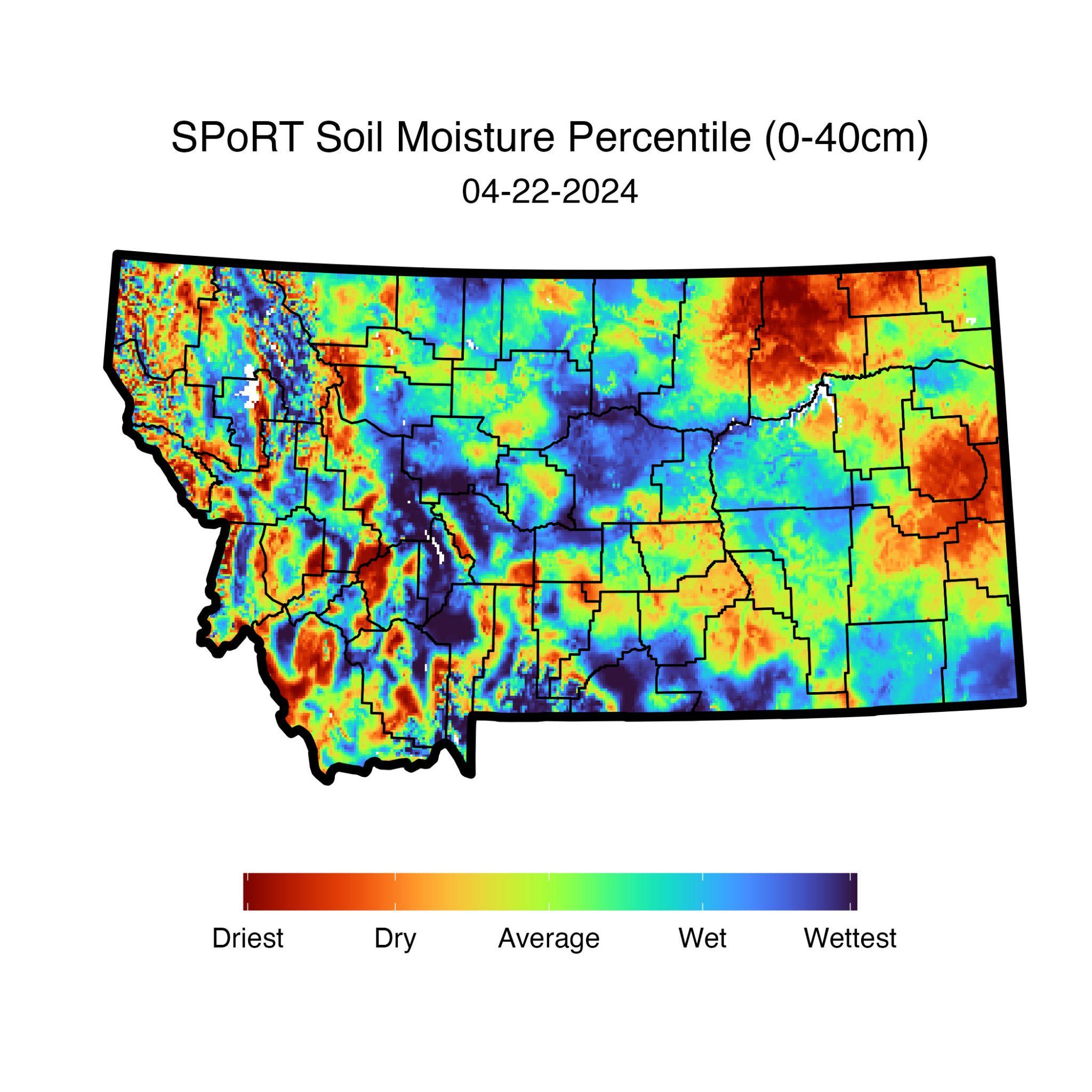 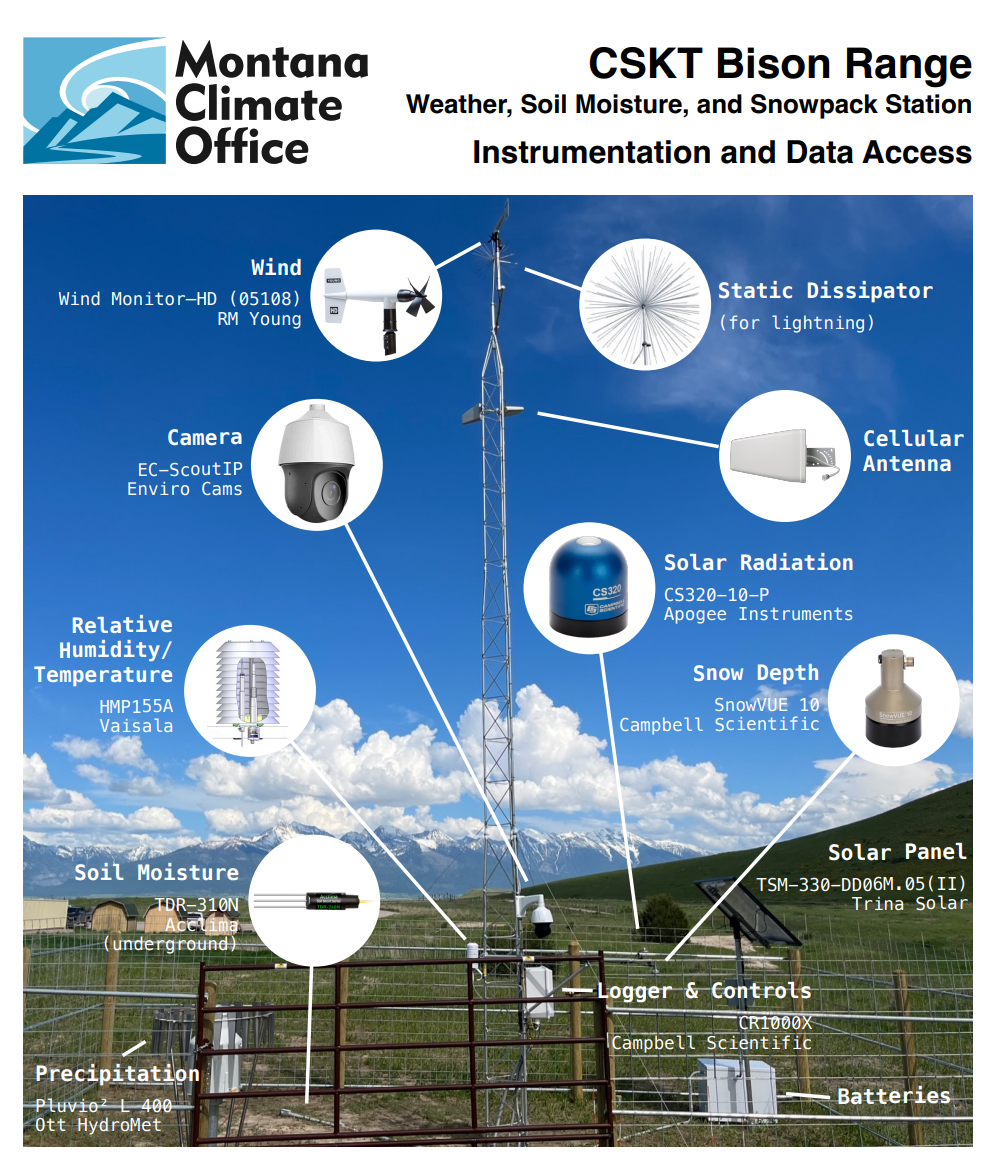 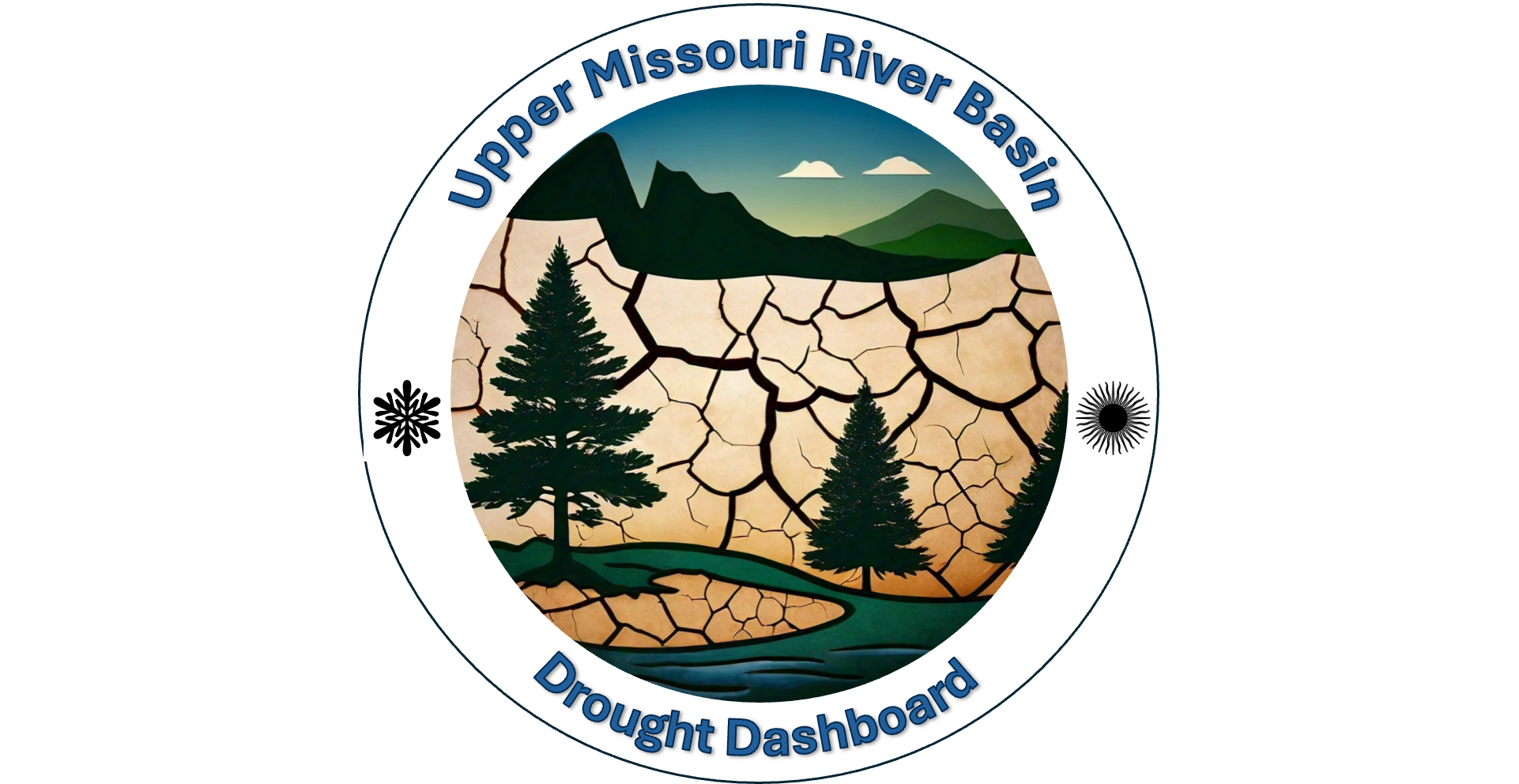 What about Soil Moisture?
Essential Hydrological Resource for Montanans
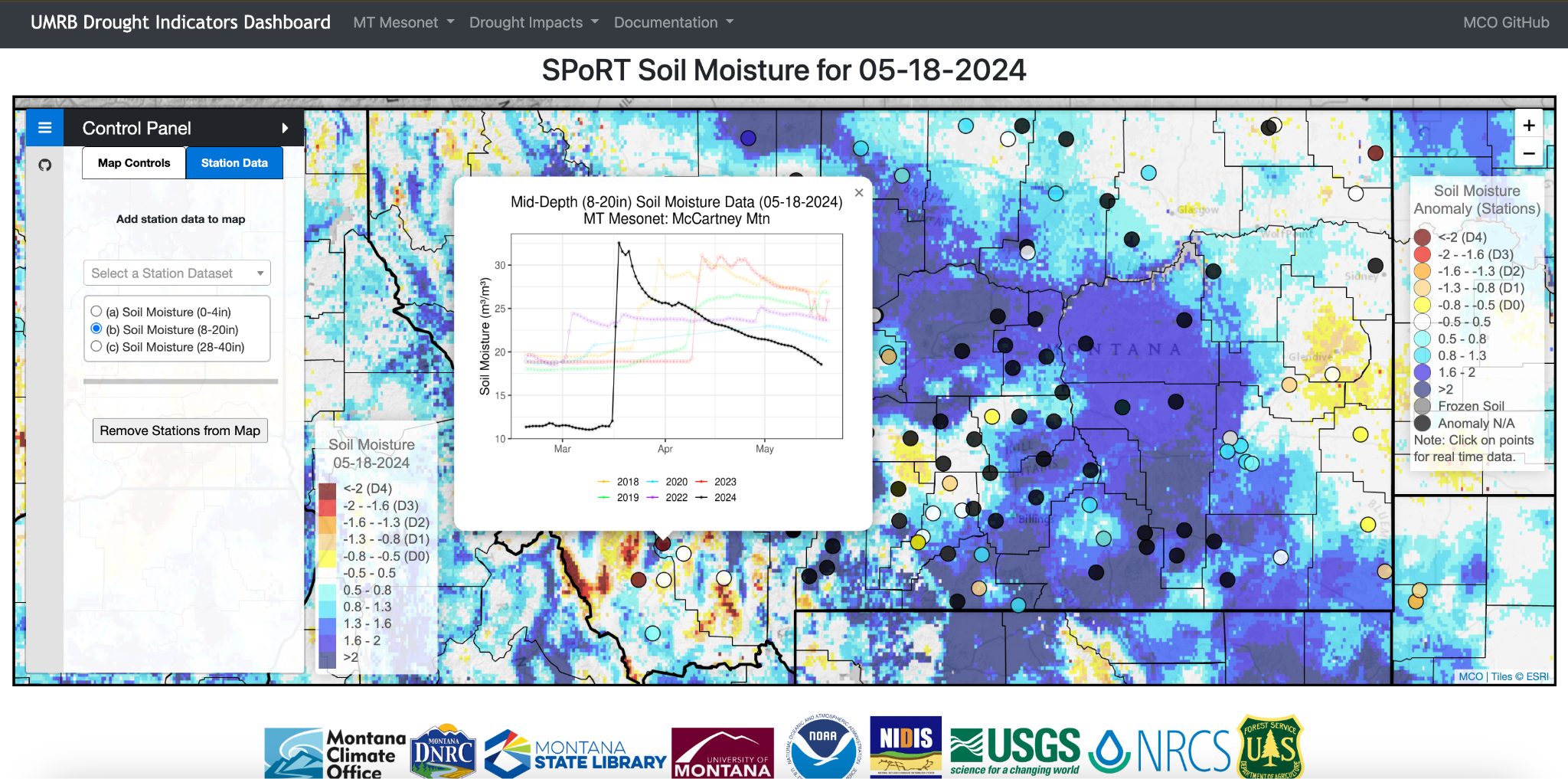 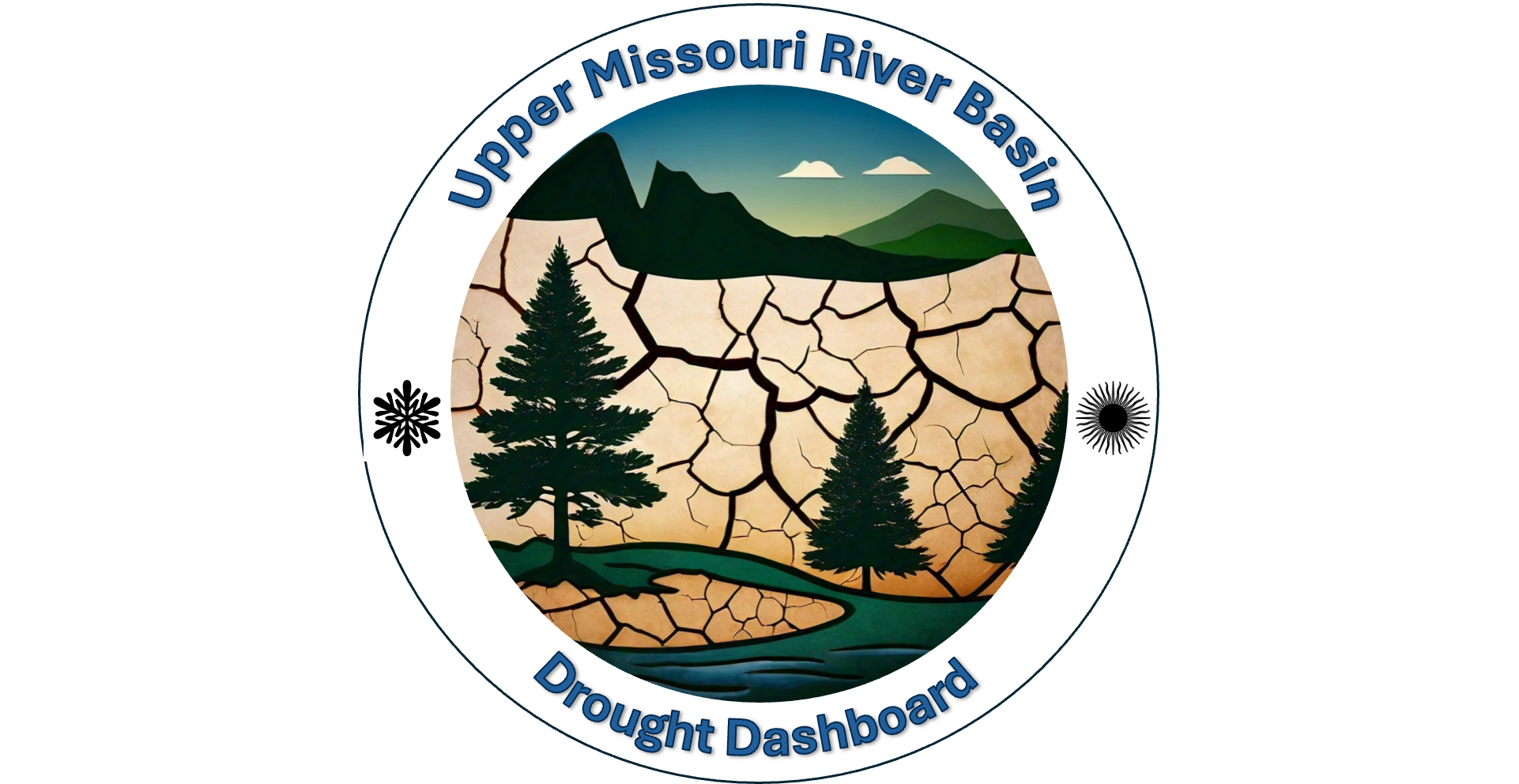 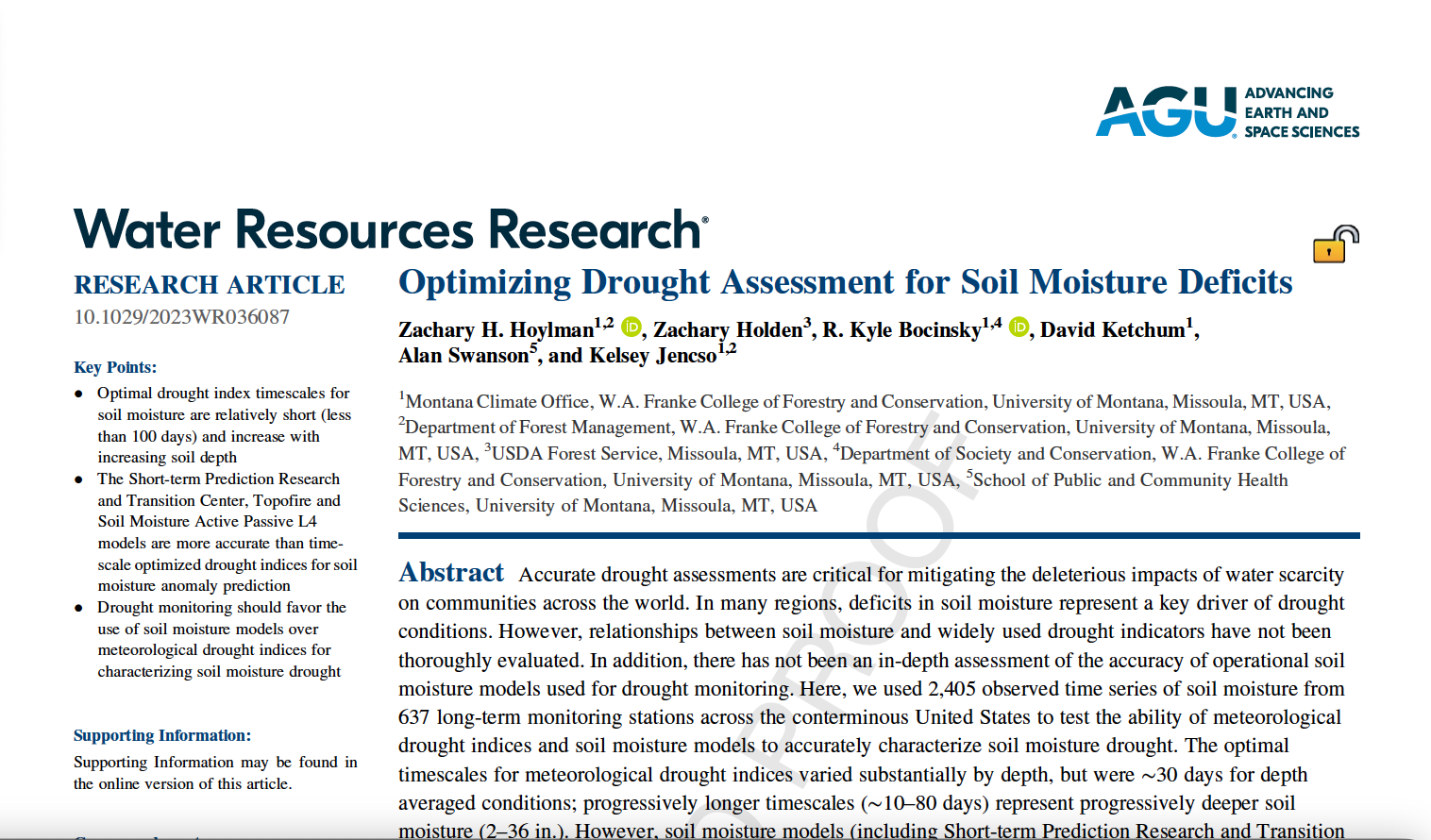 Which Models Work Best?
SPoRT LIS Soil Moisture is the best model for detecting drought
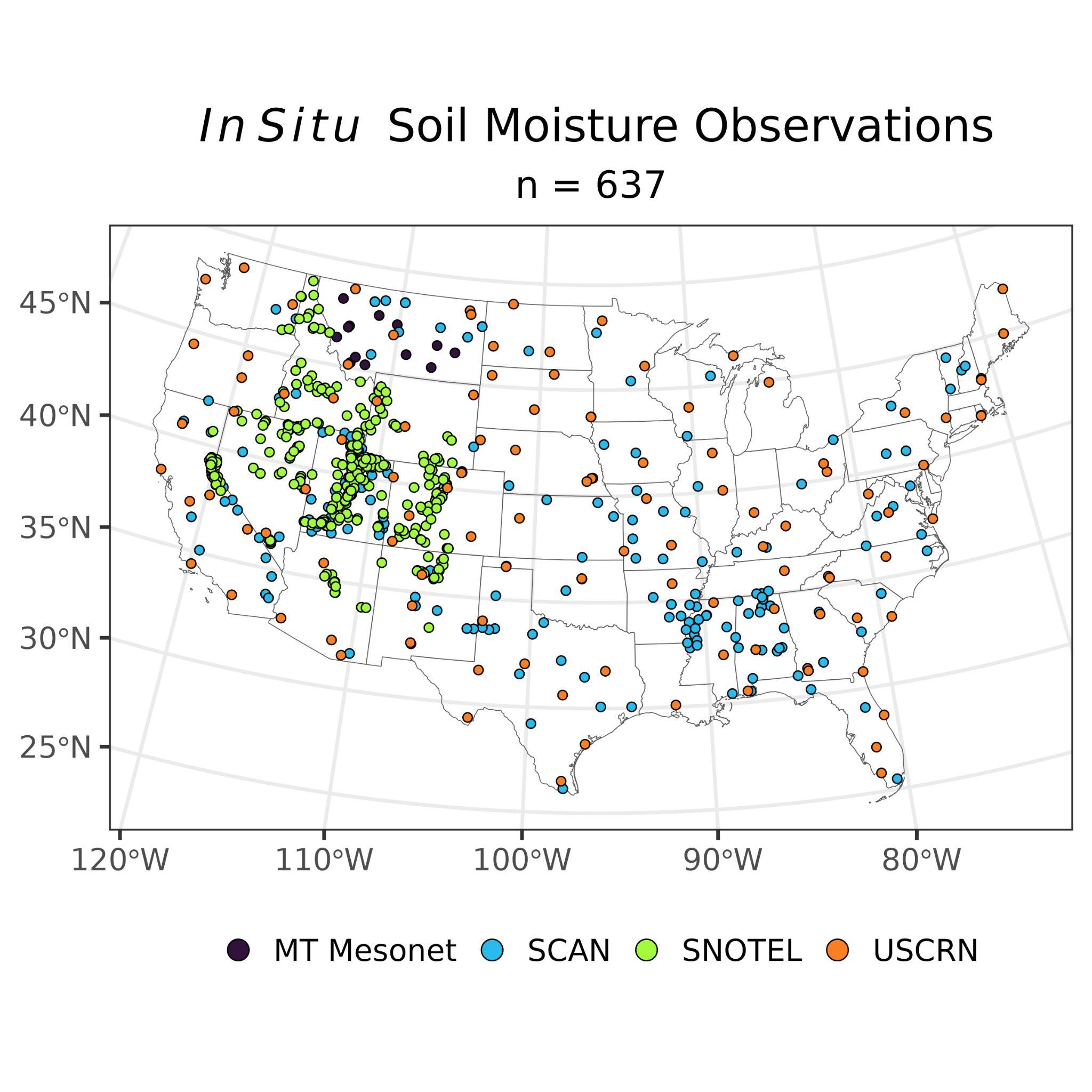 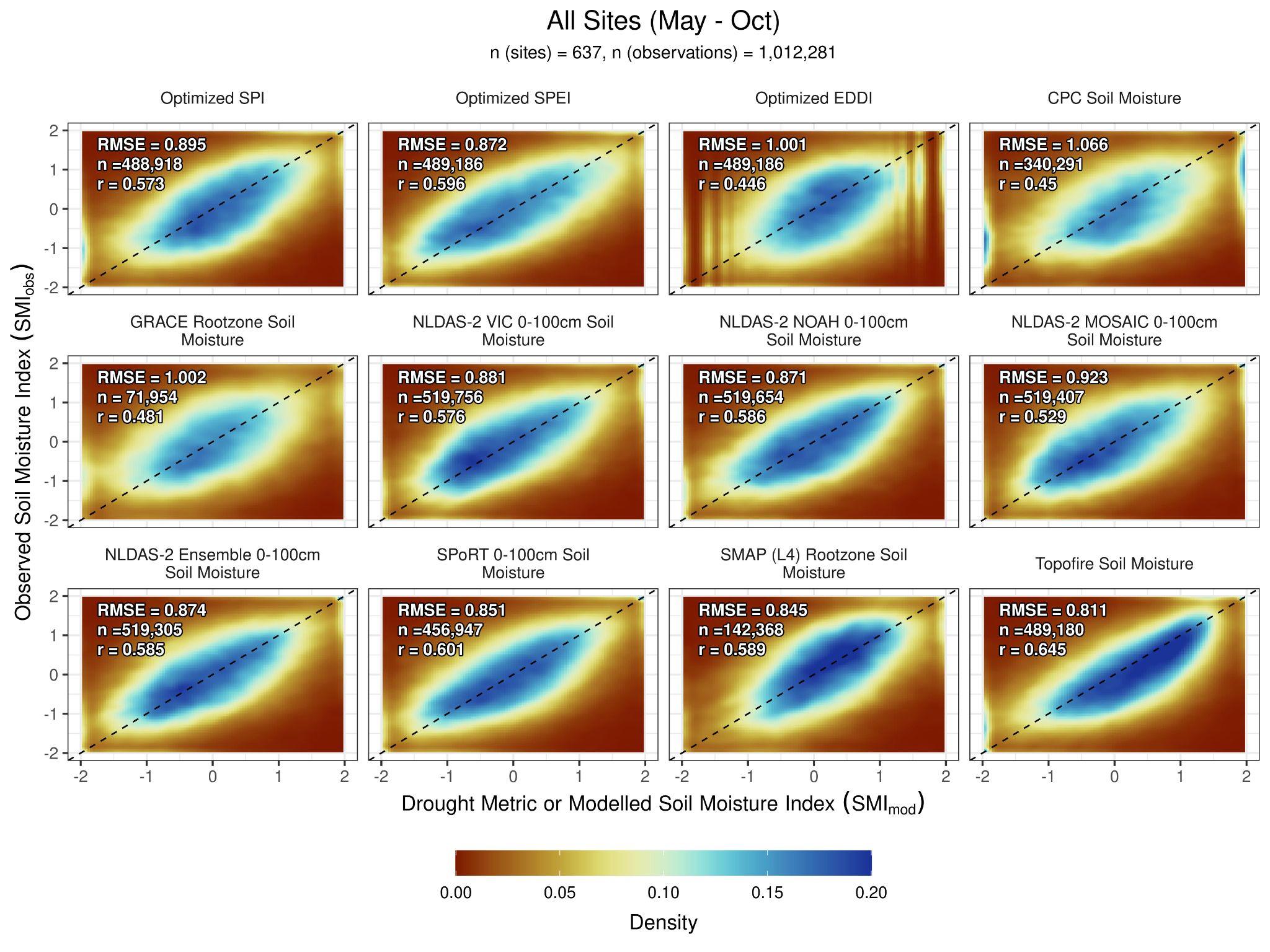 Current Conditions - Recent Changes
Using the Montana Mesonet
Montana Mesonet Dashboard
https://mesonet.climate.umt.edu/
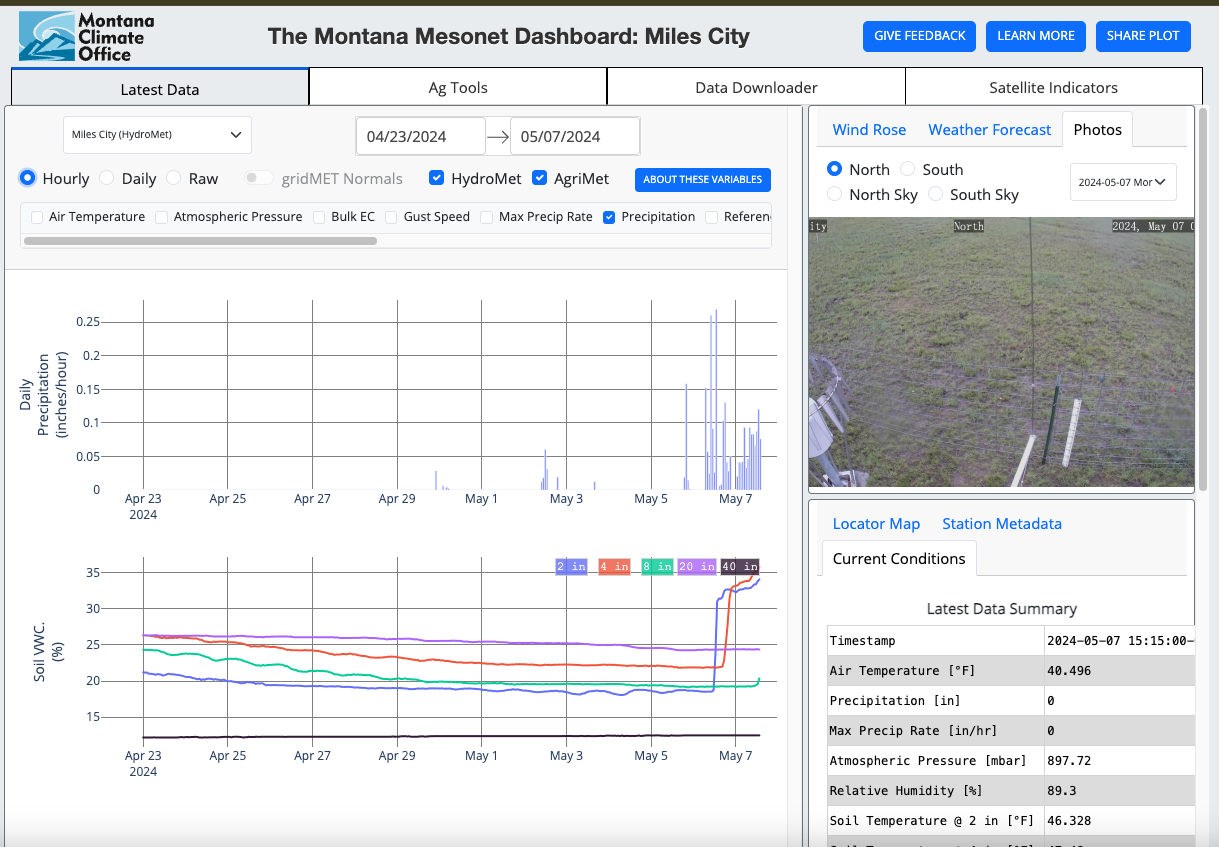 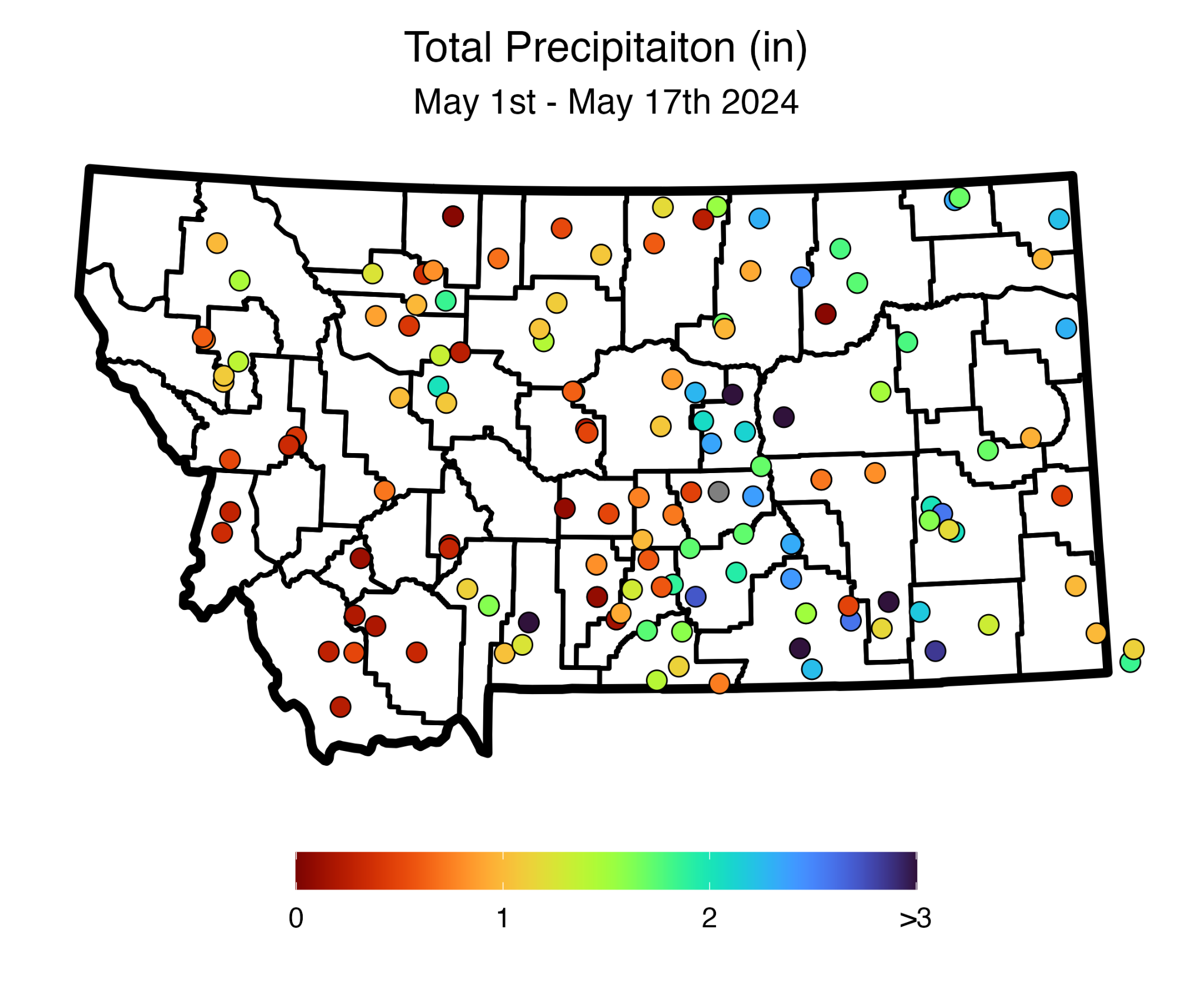 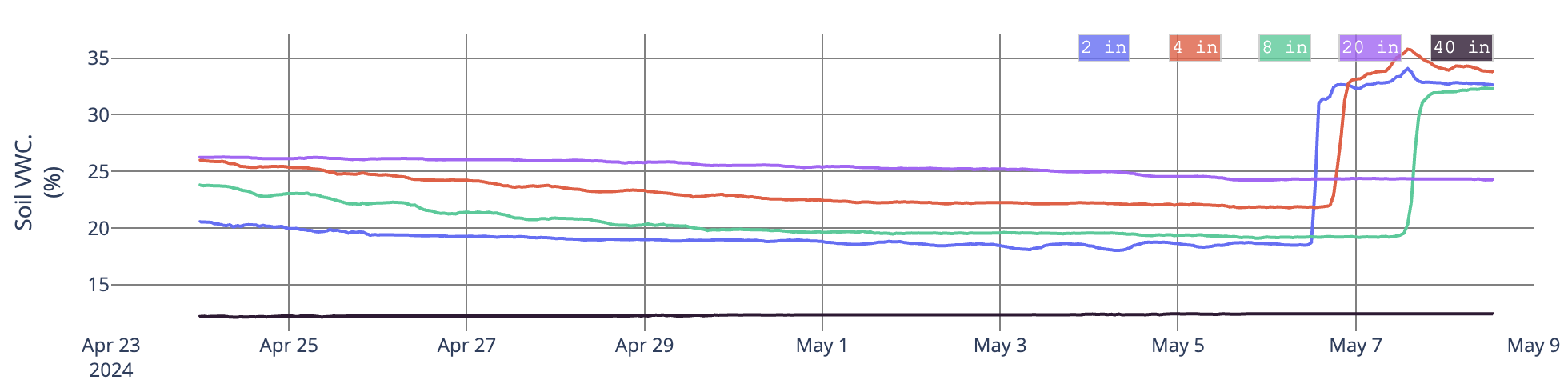 Soil Moisture Recharge!
Soil Moisture
Current Conditions - Recent Changes 
Using the Montana Mesonet
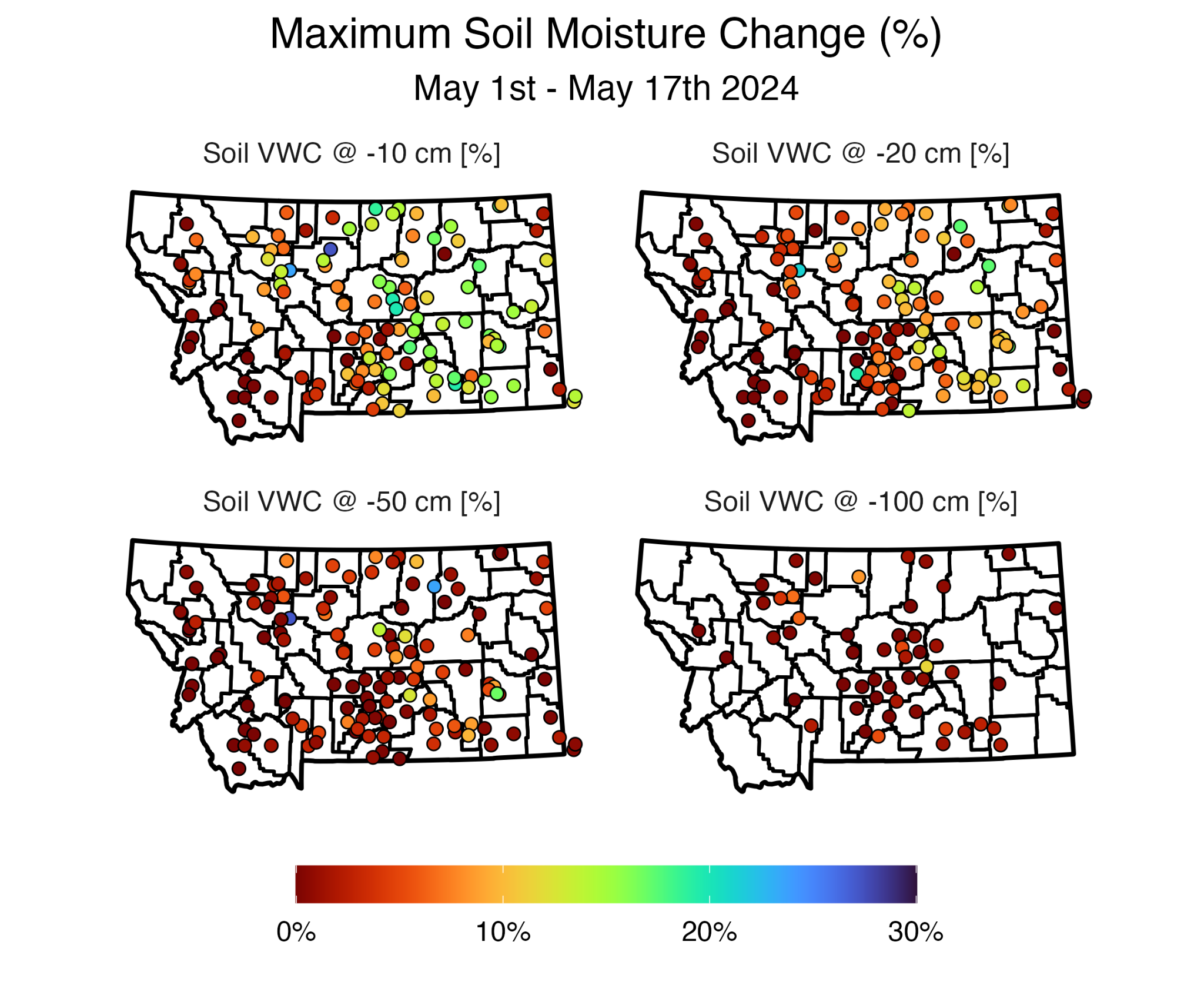 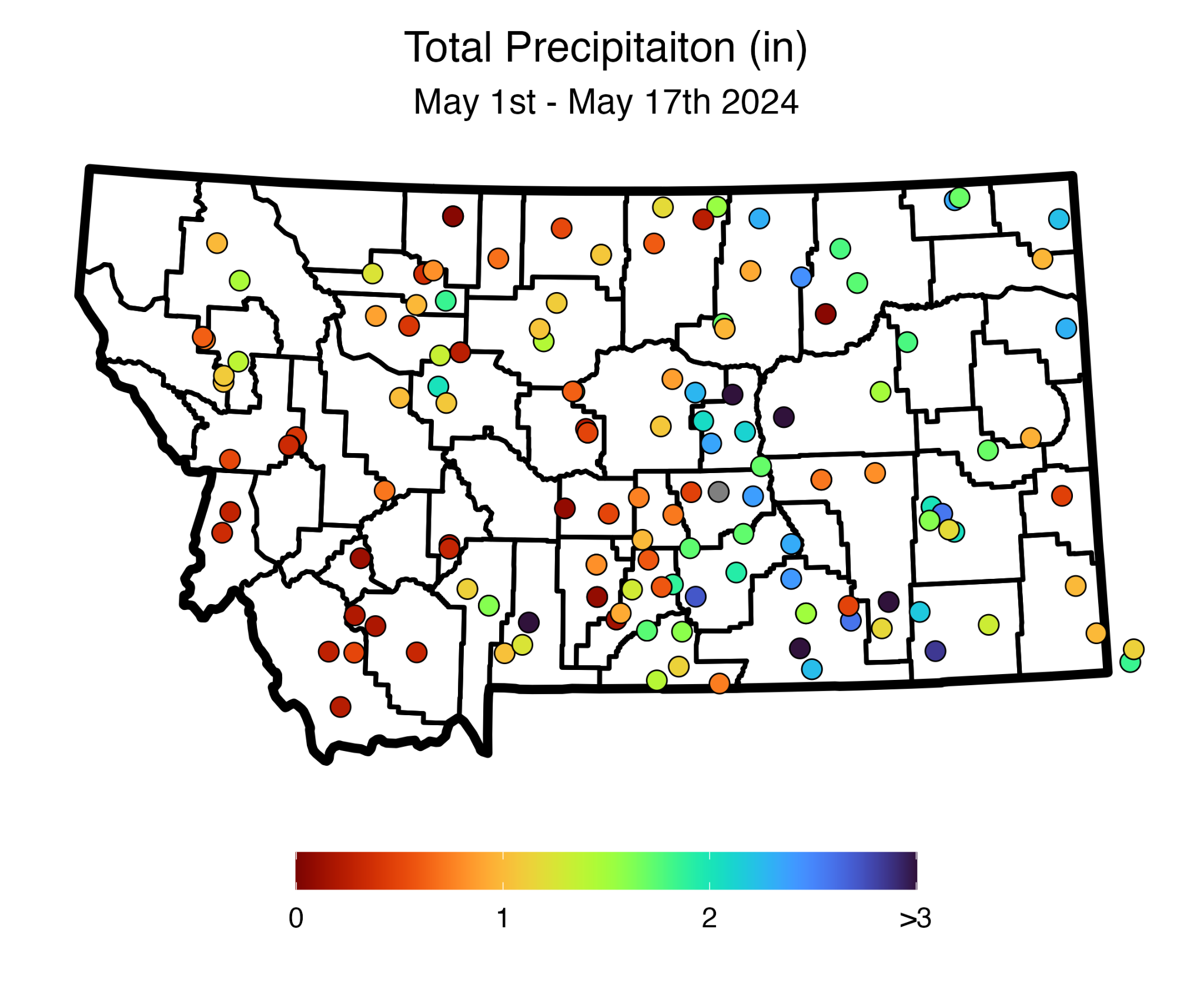 Current Conditions - Recent Changes 
Using the SPoRT LIS Model (0-10cm)
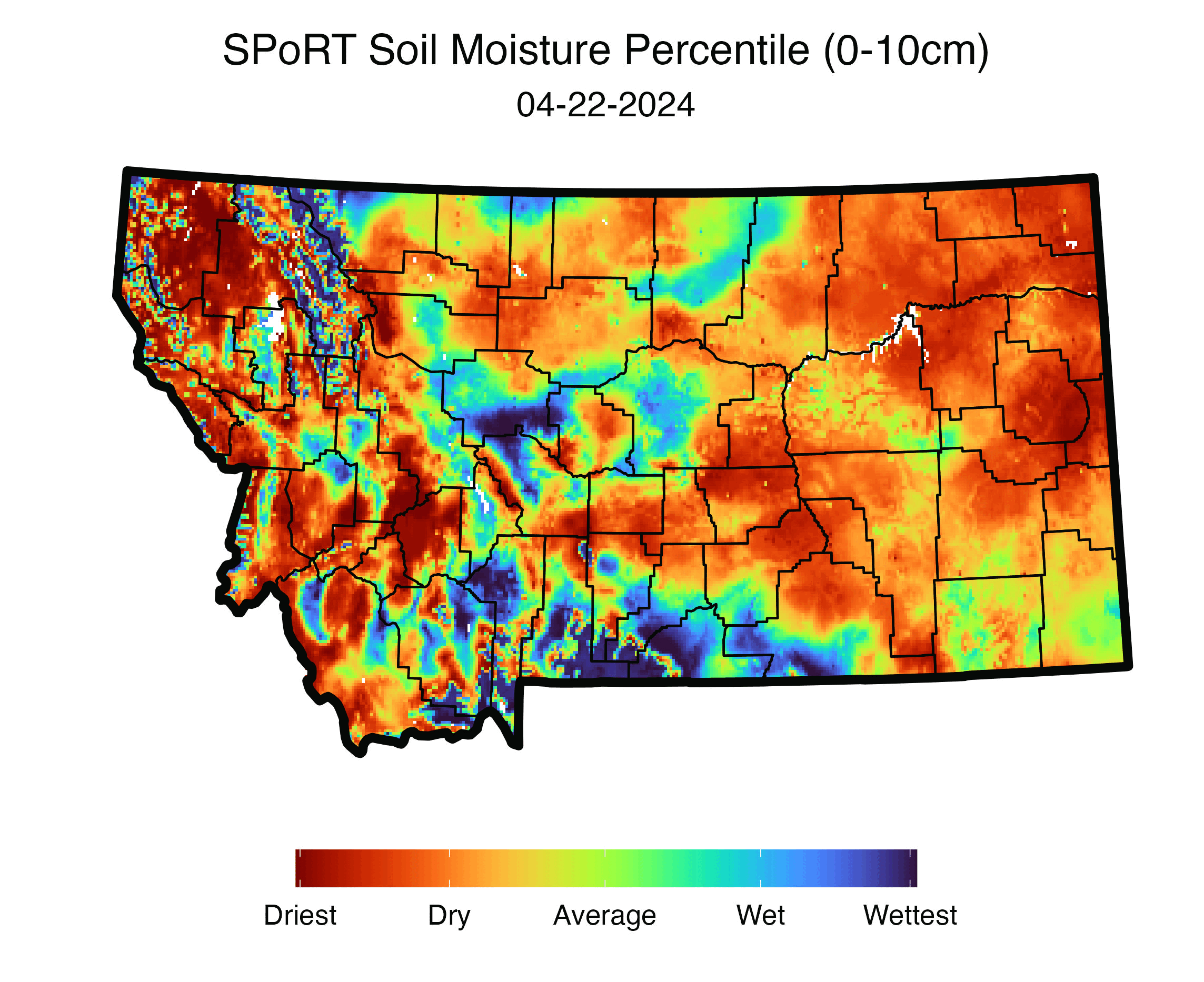 Significant shallow recharge in east

Model agrees but over emphasizes in WC/NW MT & NE/SE corners
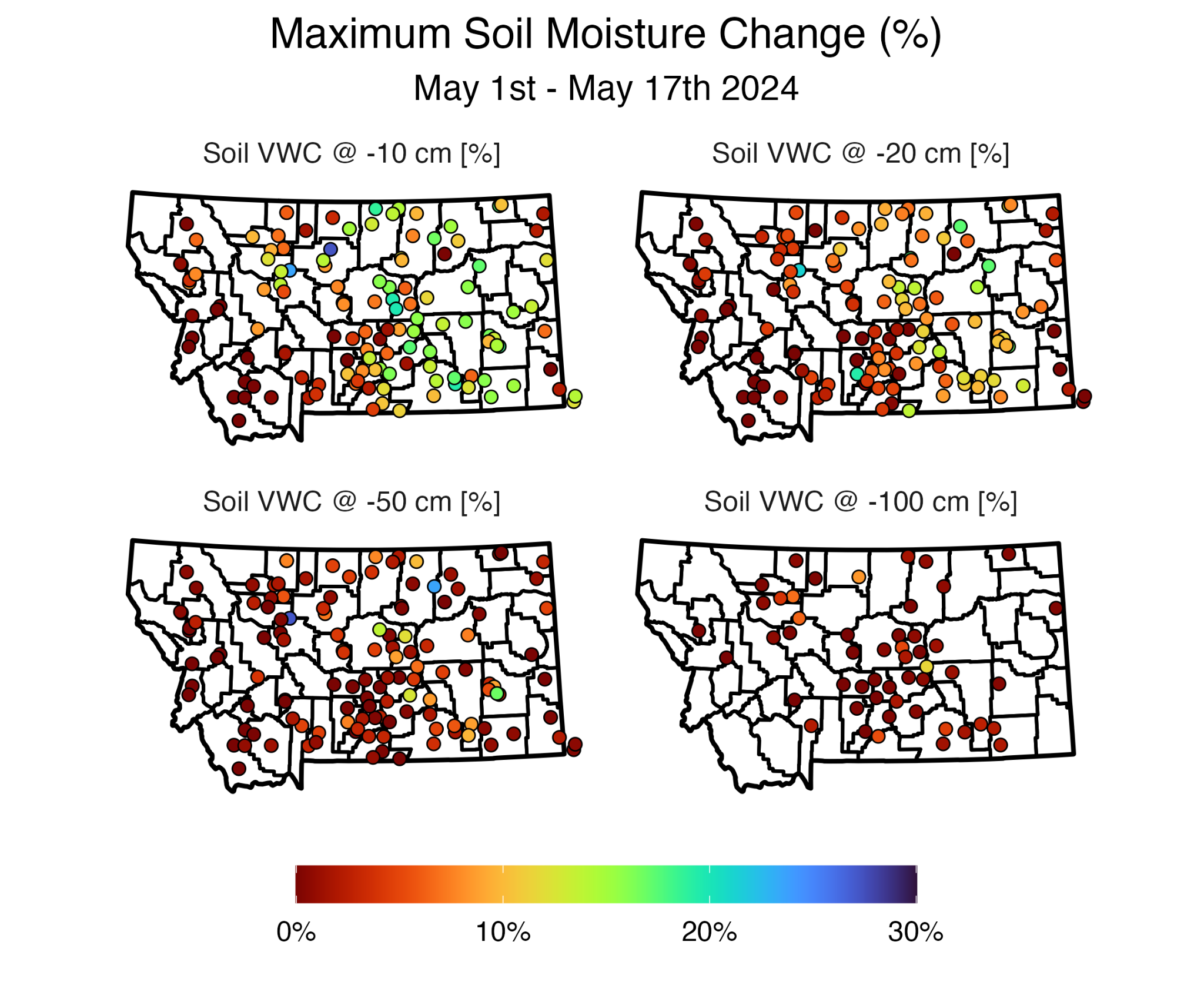 Current Conditions - Recent Changes 
Using the SPoRT LIS Model (0-40cm)
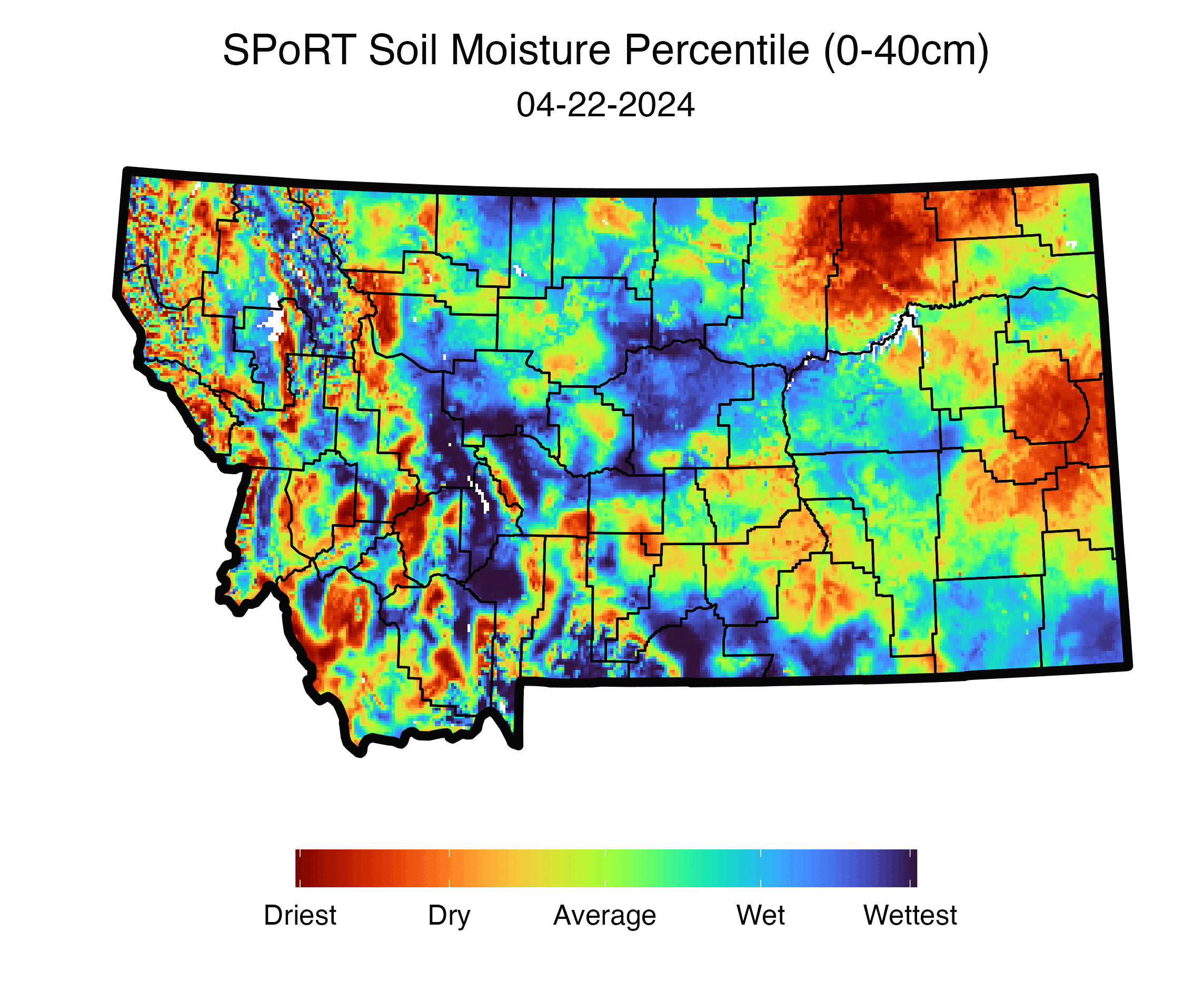 Moderate mid-depth recharge in east

Models over emphasize in WC/NW & along the eastern front

Dryness in Glendive Persists
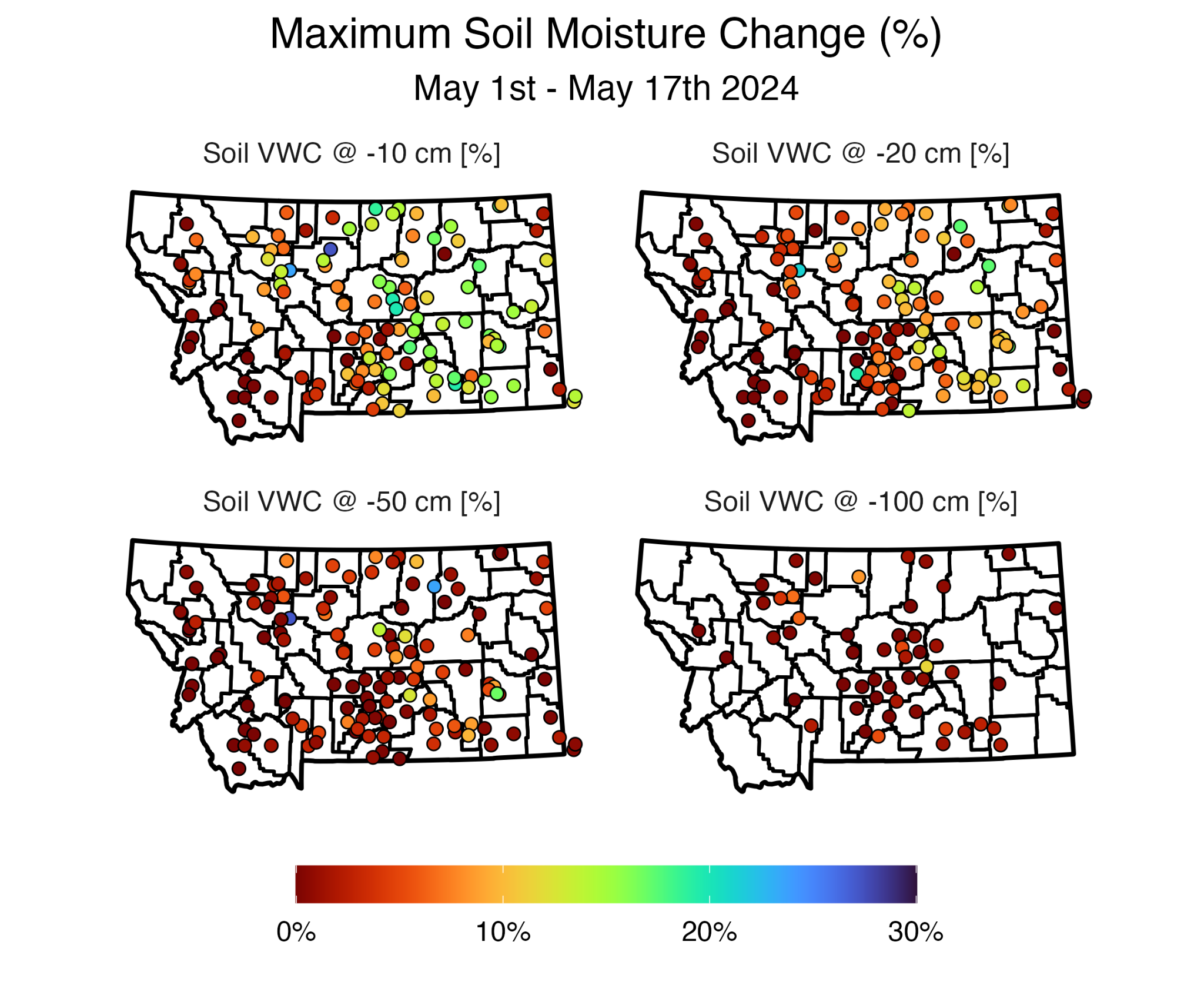 Persistent Changes 
Using SPoRT and the Montana Mesonet
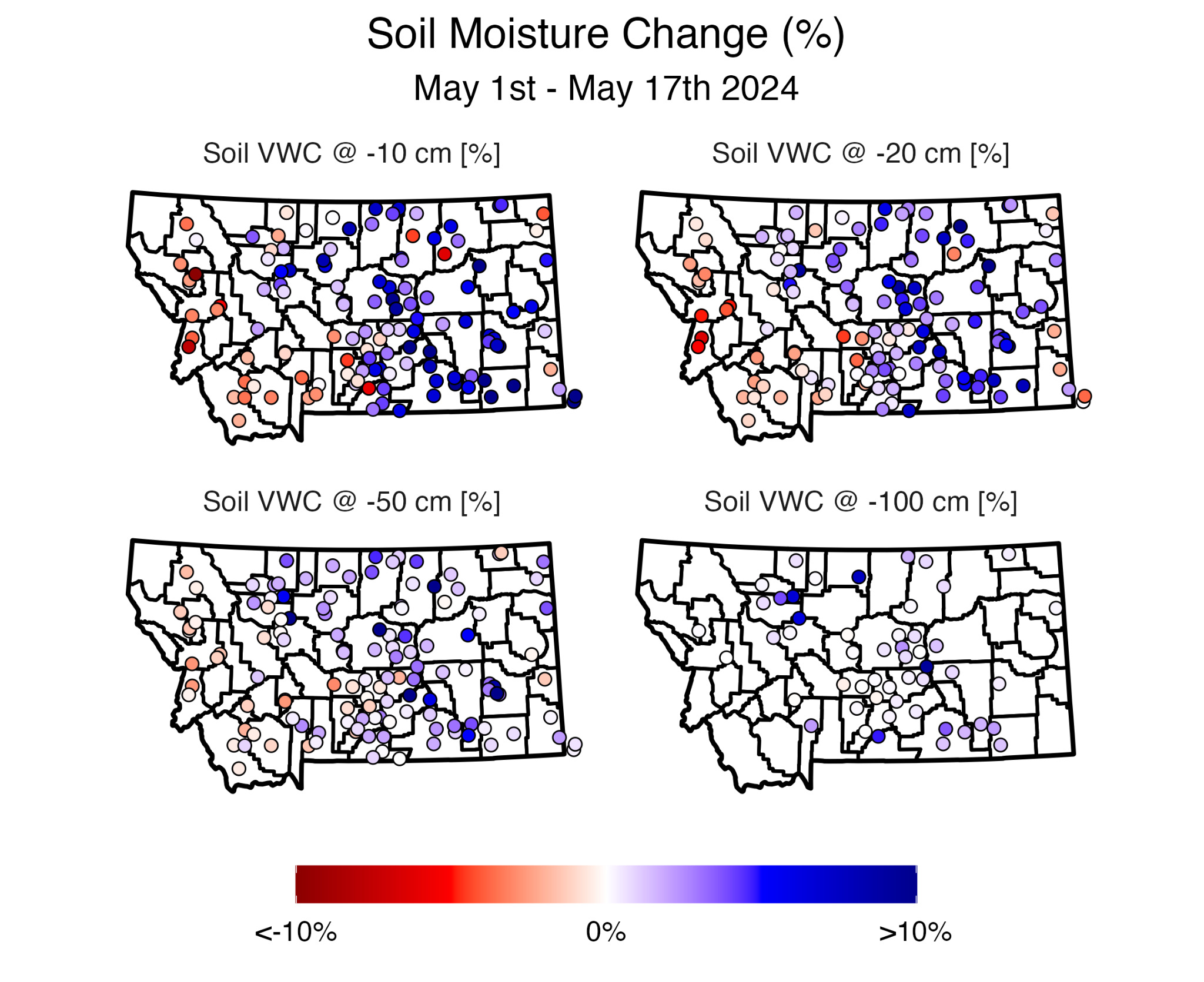 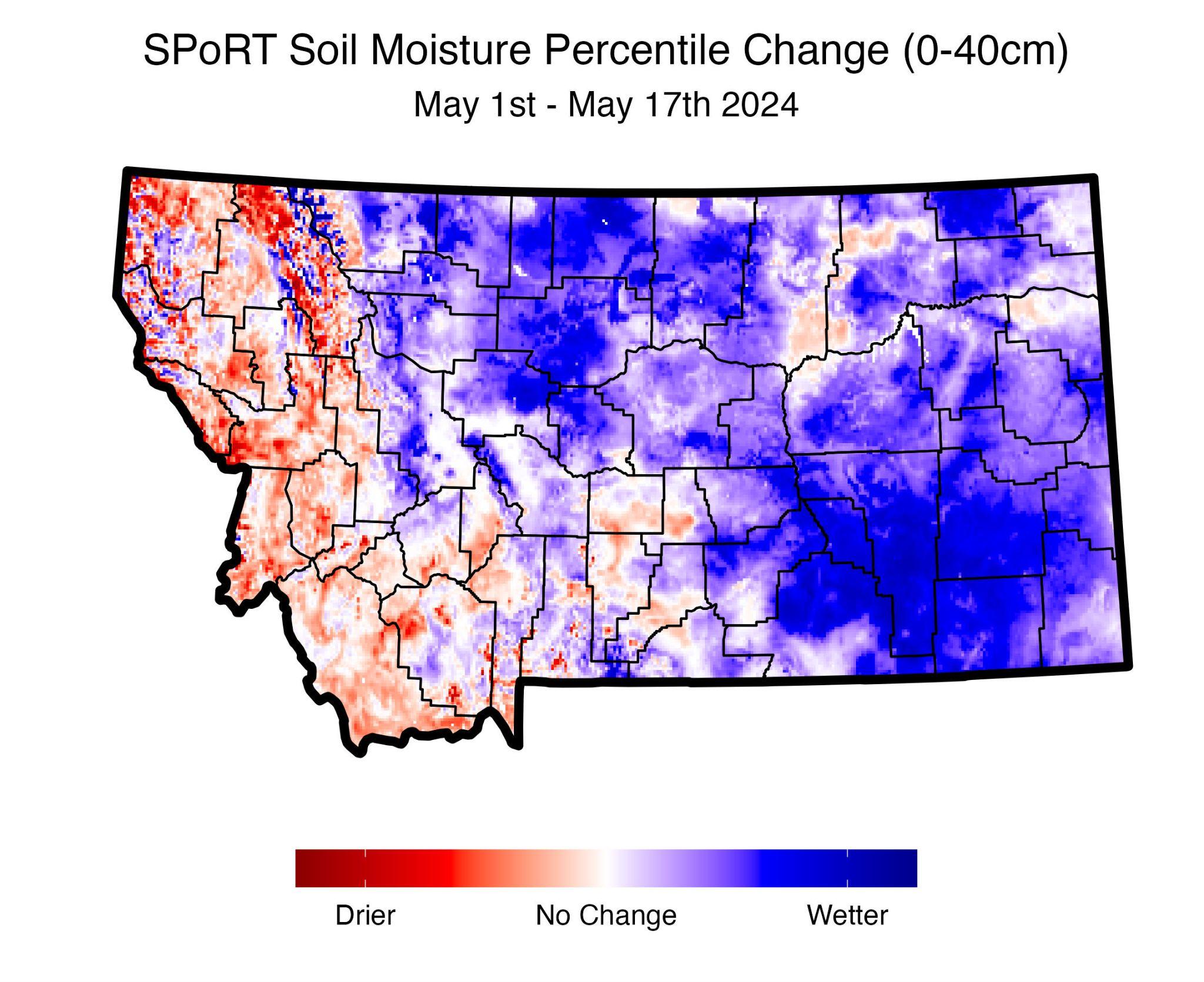 Current Conditions -  Anomalies
Using the Montana Mesonet
UMRB Drought Dashboard
https://drought.climate.umt.edu/
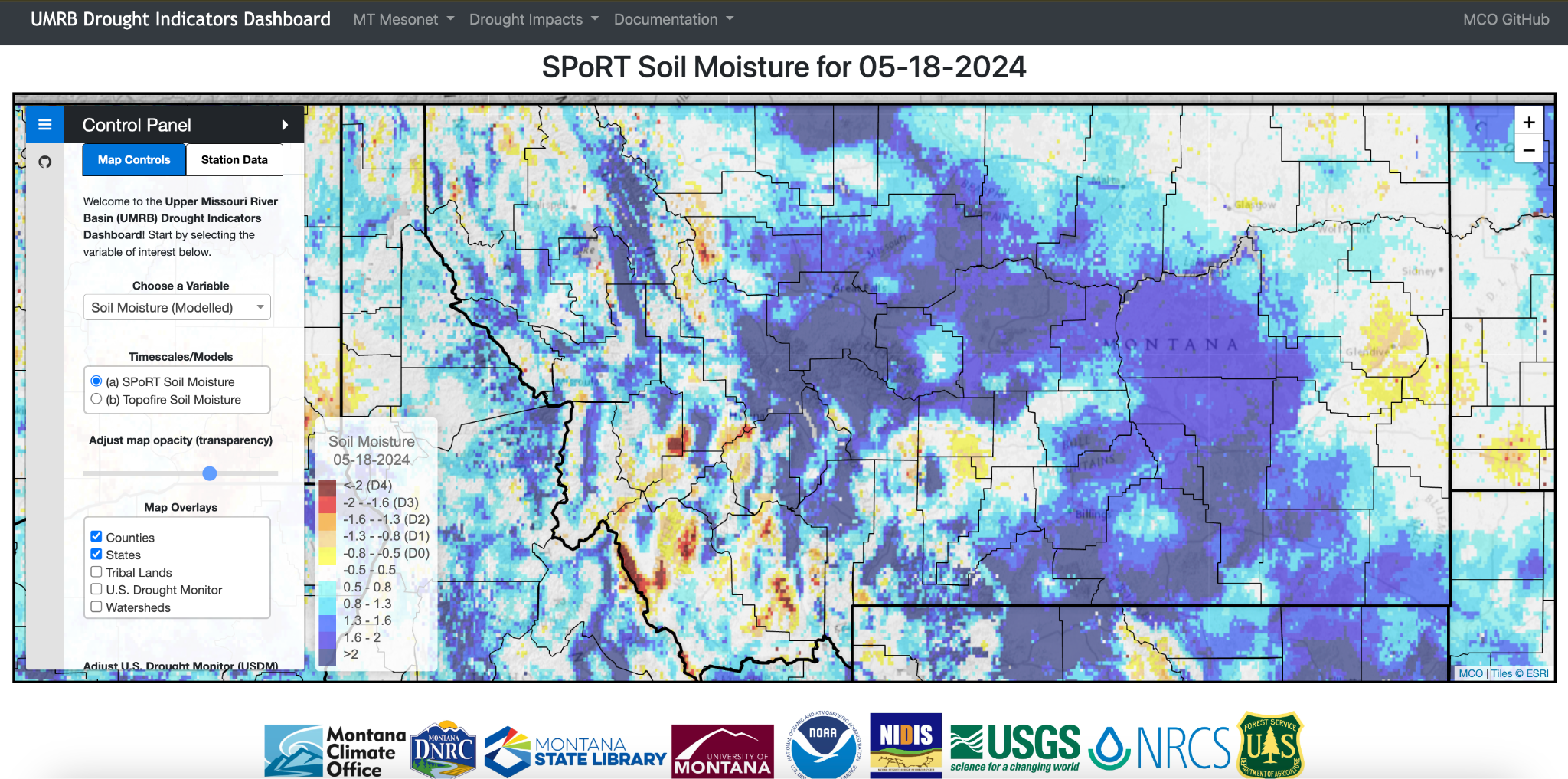 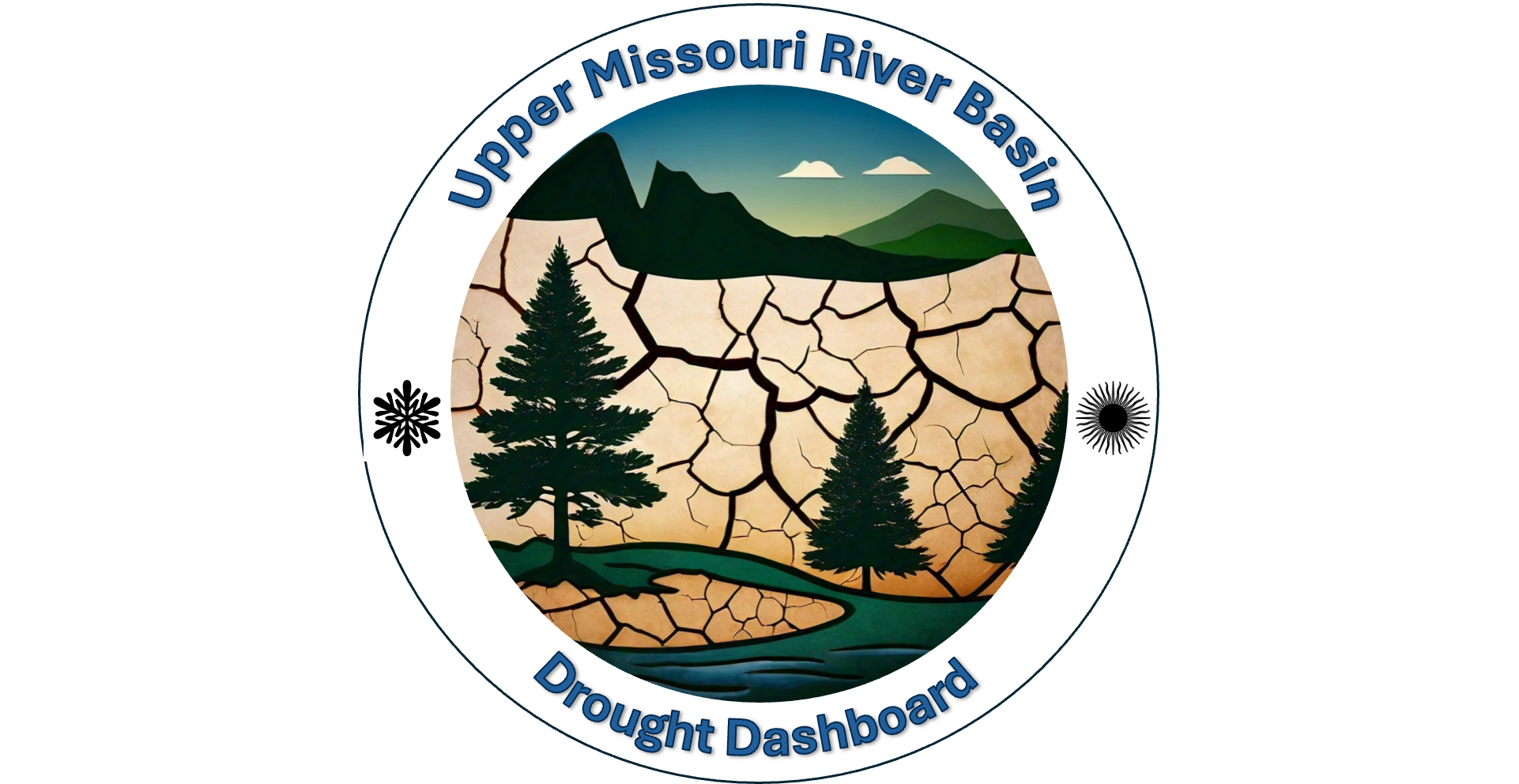 Soil Moisture Recharge - Summary
Using SPoRT and the Montana Mesonet
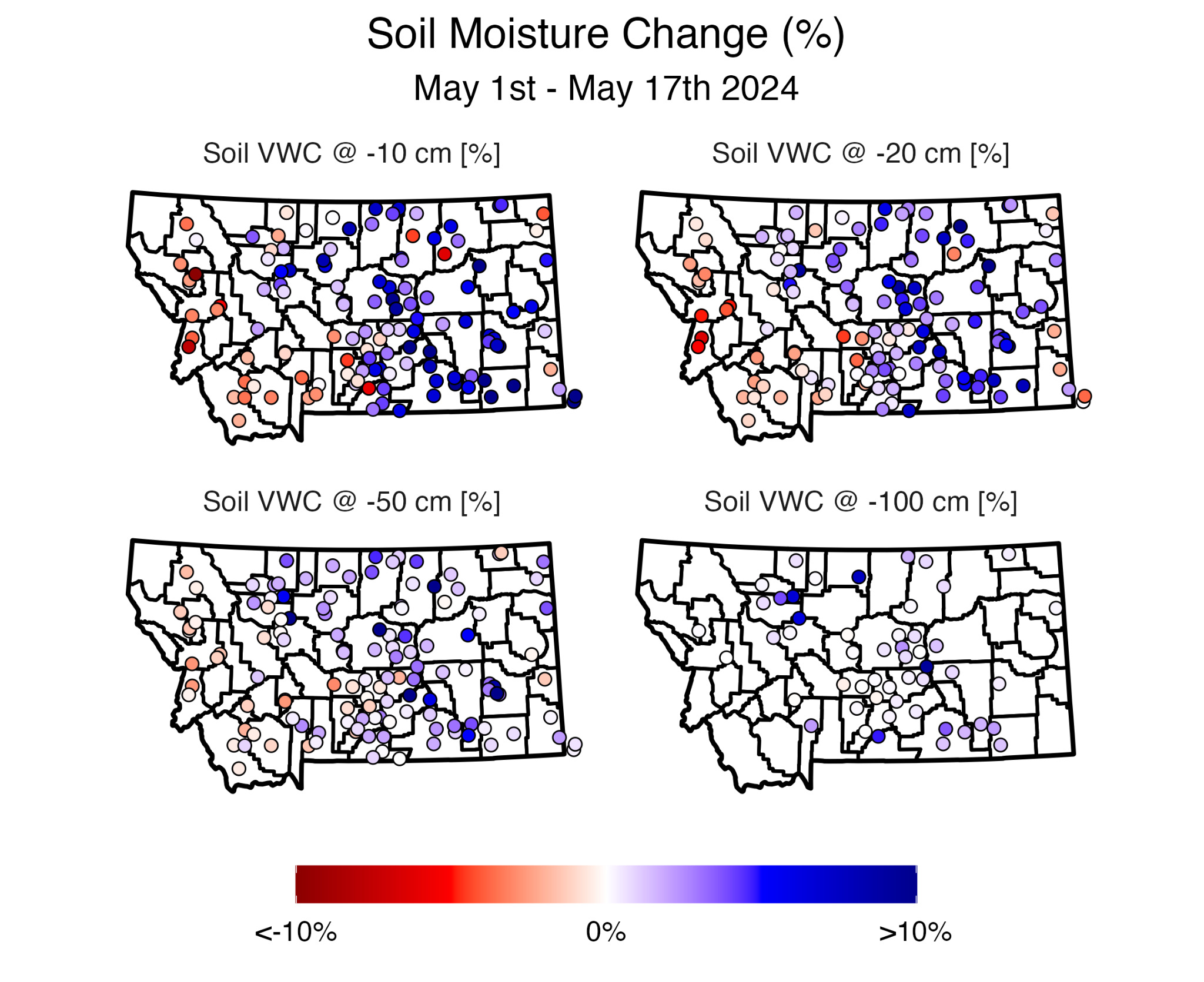 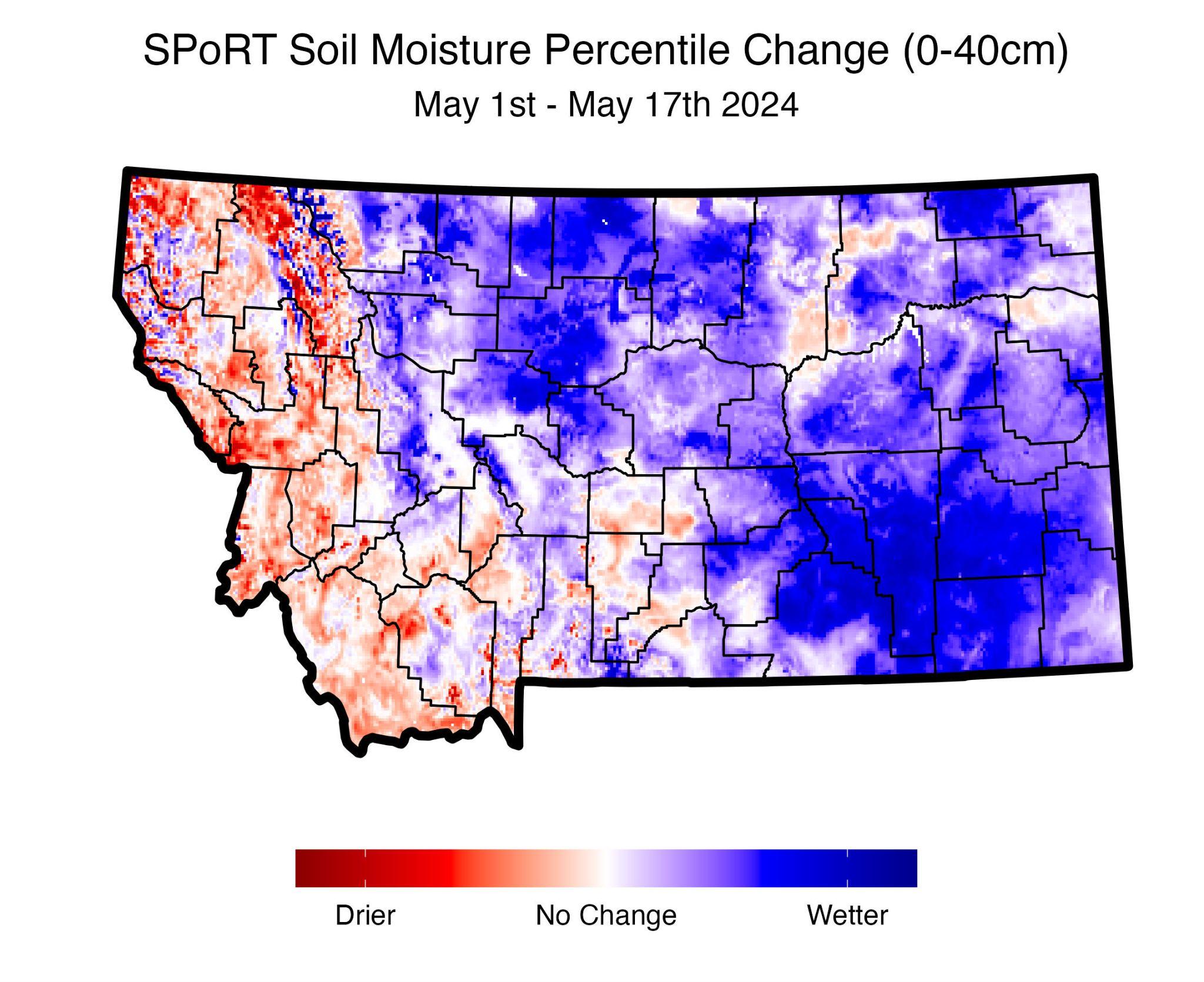 Soil moisture has improved, but mostly above 20 in
Localized improvements down 36 in 
Continued moisture loss in West
Response from recent heat
General model/station agreement, but some important differences
Importance of matching station/model data (we need to be critical consumers)
Mesonet Expansion Update - A resource for Montanans
Growing to ~ 300 Stations by 2028
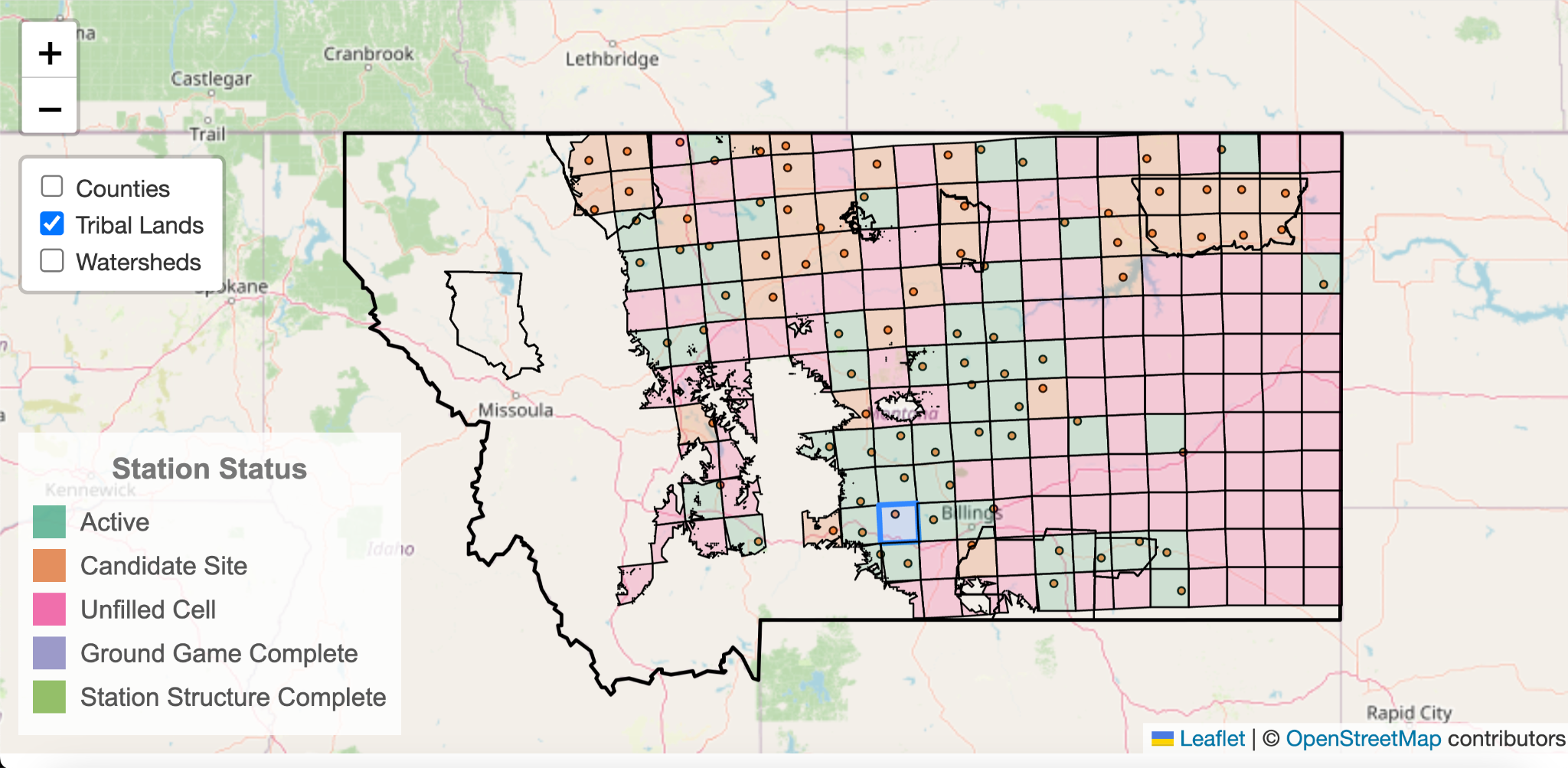 Using Neural Networks to Enhance Montana’s Integrated Hydrological Model
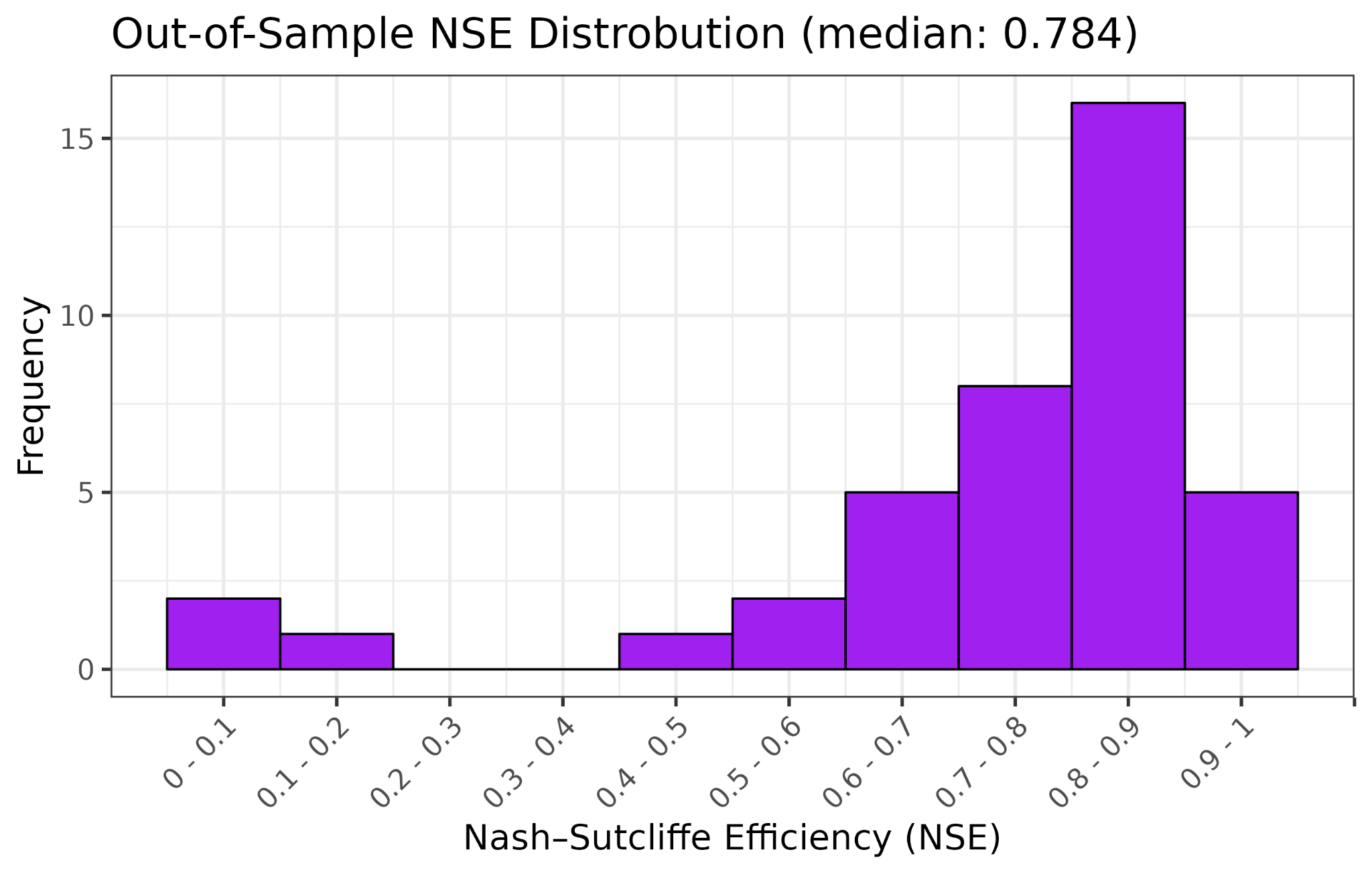 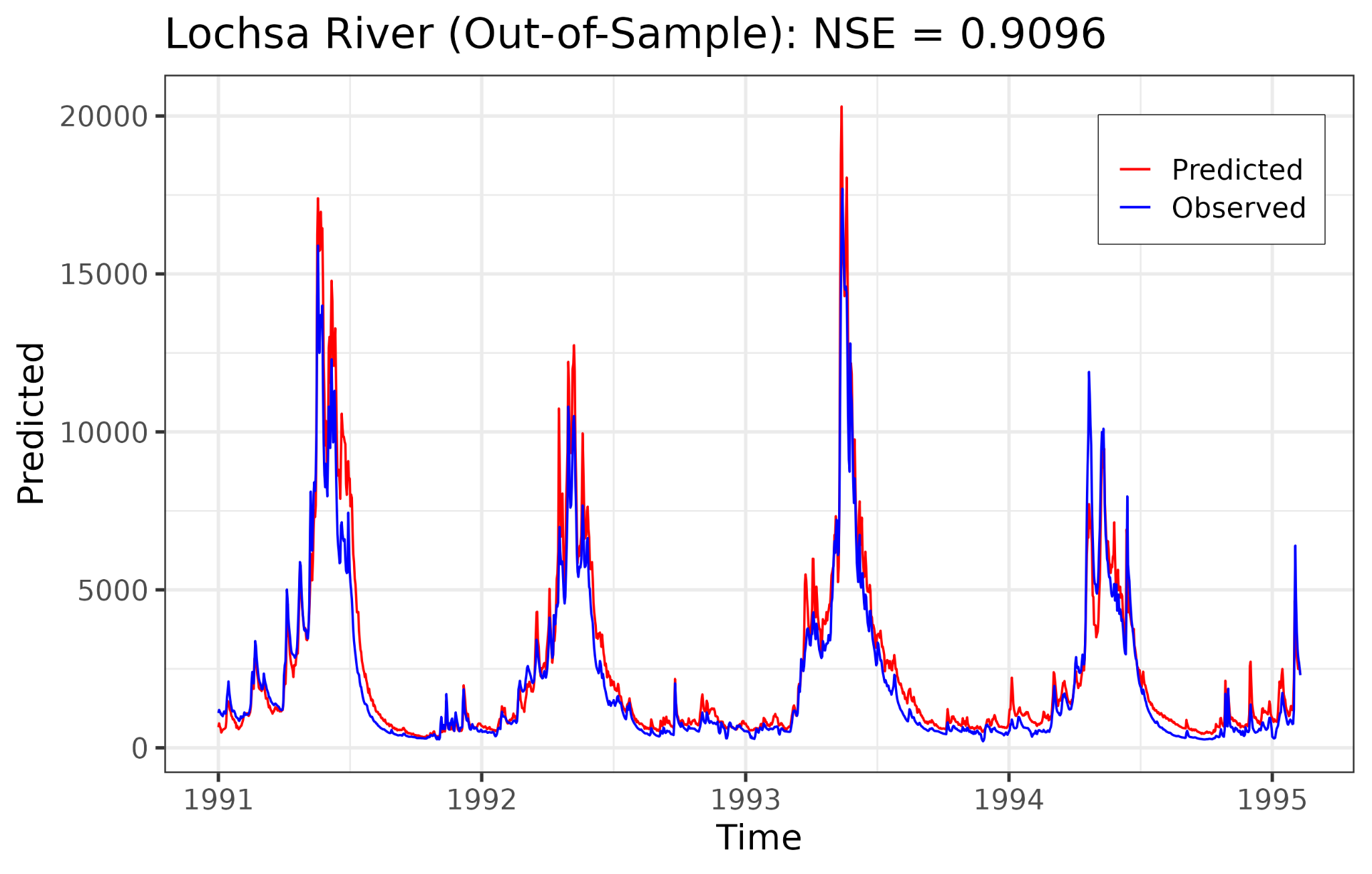 Nash–Sutcliffe Efficiency Coefficient (NSE)
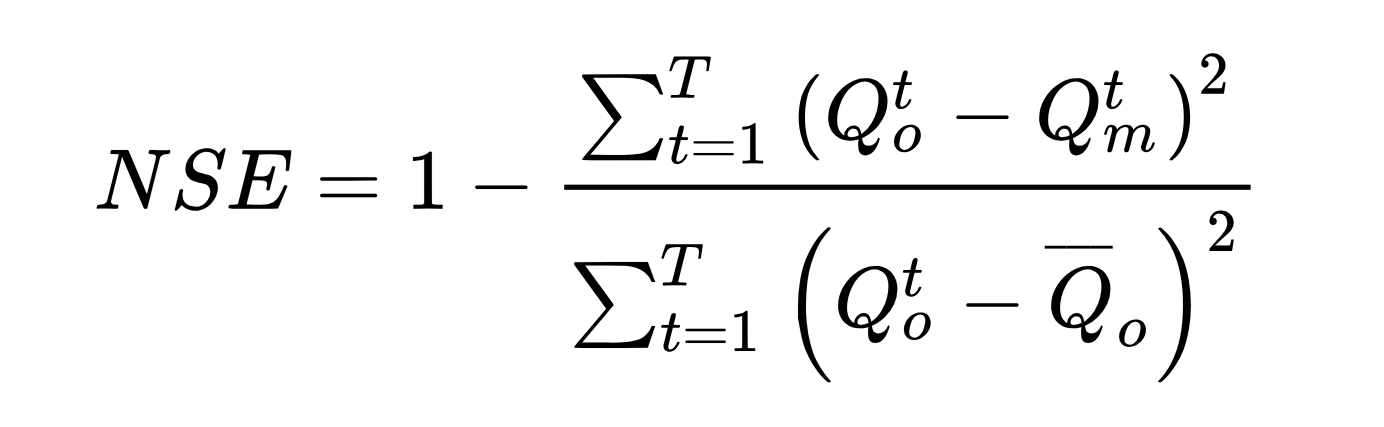 QO = Obs, Qm = Modeled
Questions?
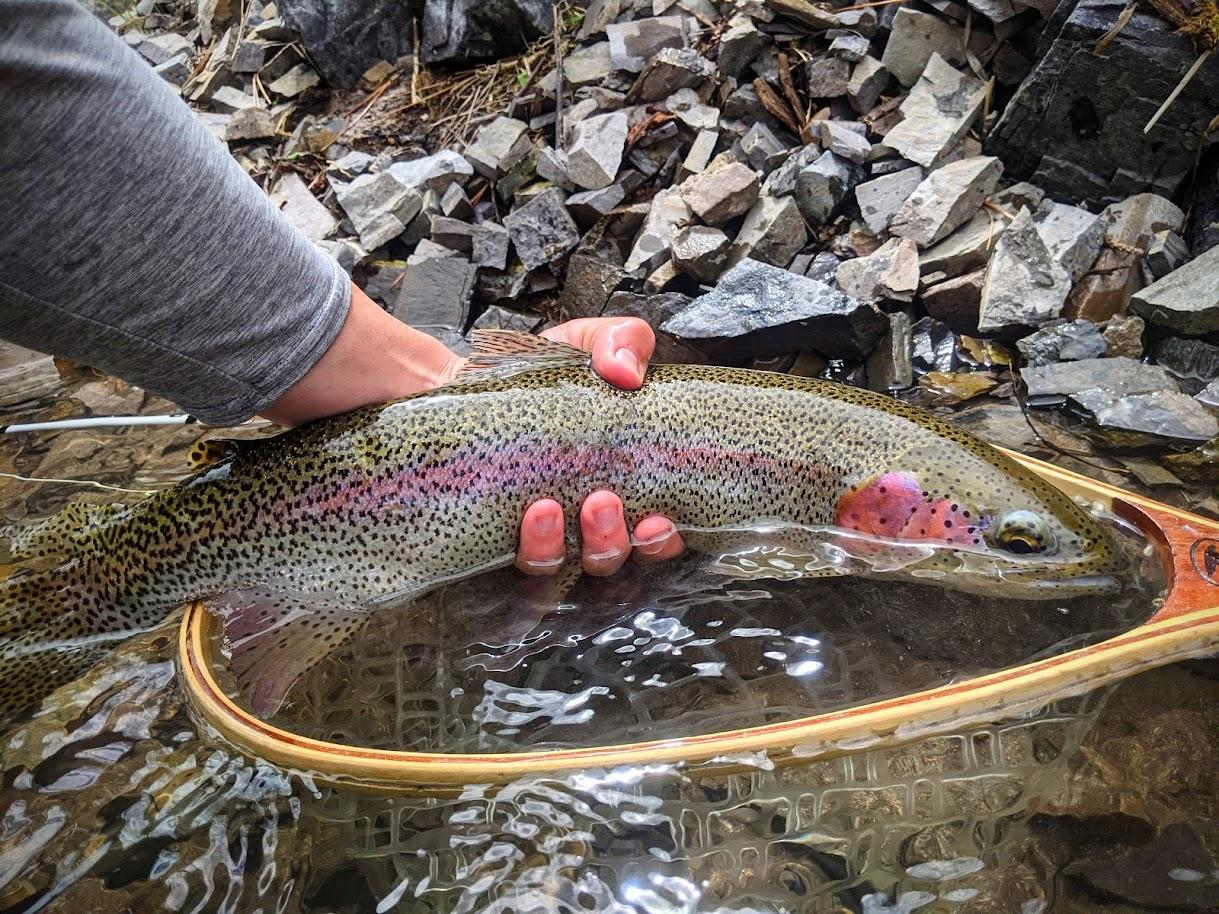 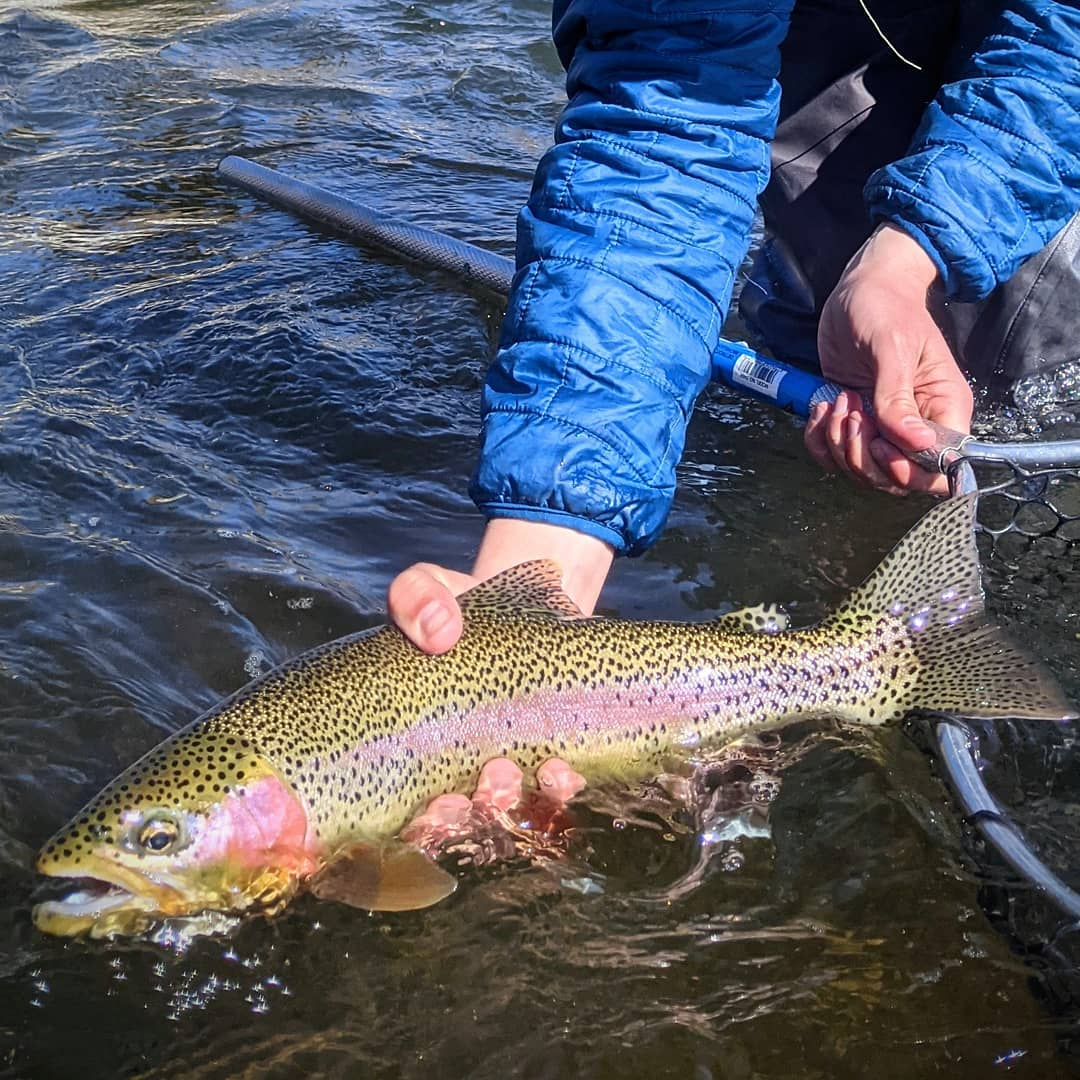 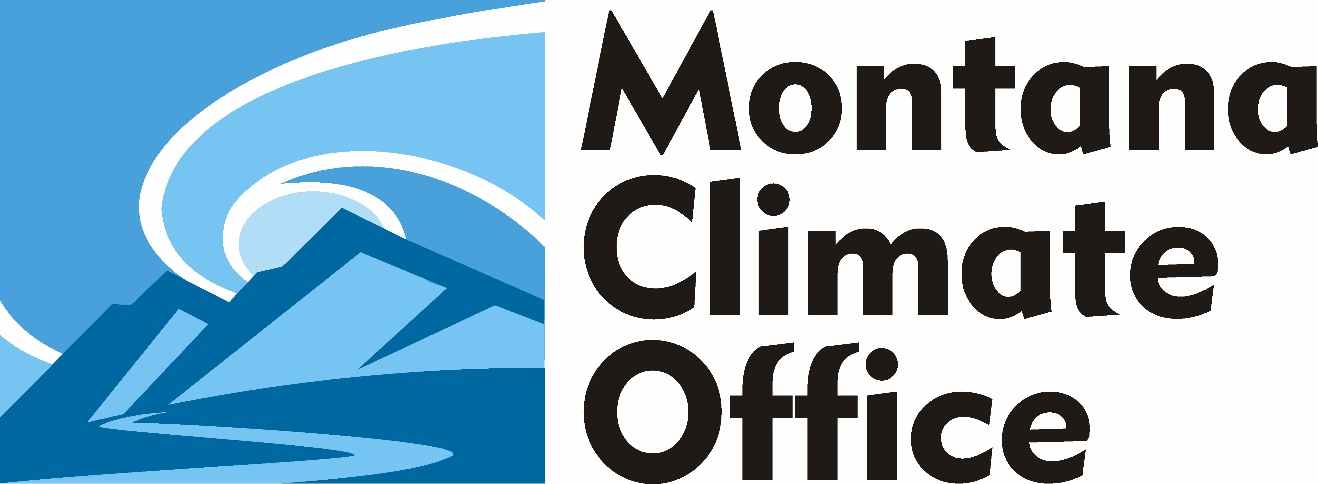 zachary.hoylman@umontana.edu
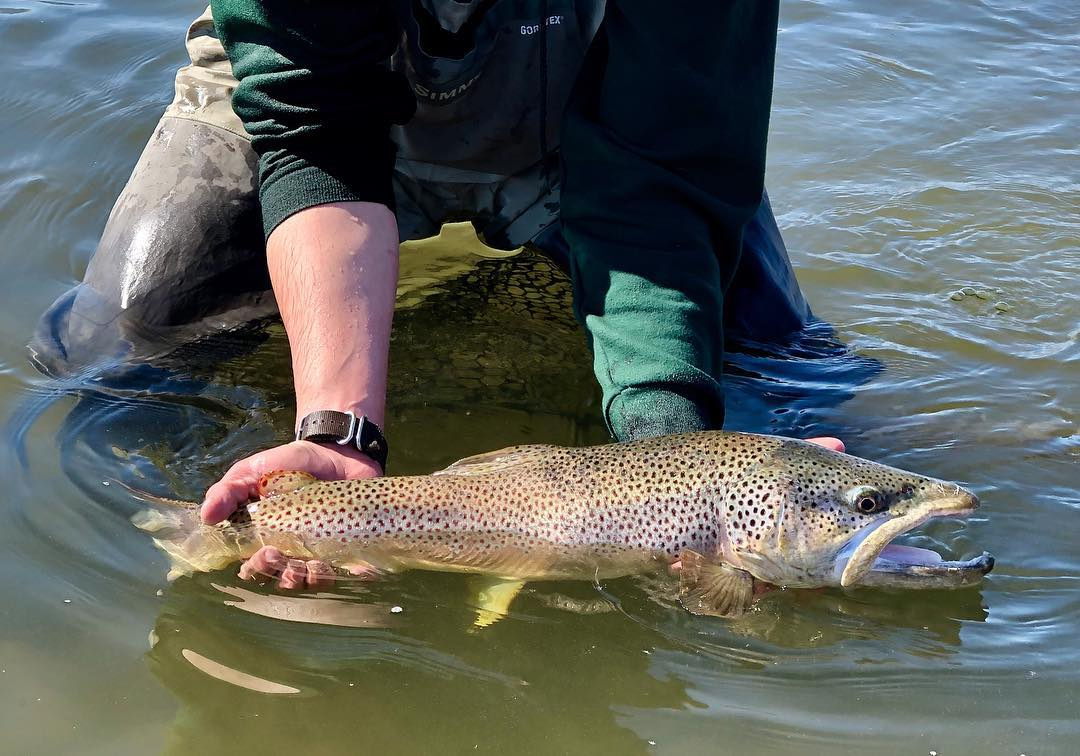 Web Resources:
MCO Web Page: https://climate.umt.edu/
Climate Data Explorer: https://mco.cfc.umt.edu/datasets/
Drought Dashboard: https://drought.climate.umt.edu/ 
Montana Mesonet: https://climate.umt.edu/mesonet/